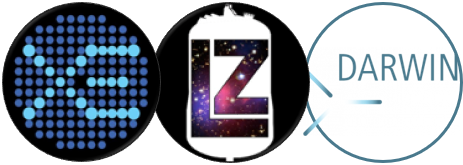 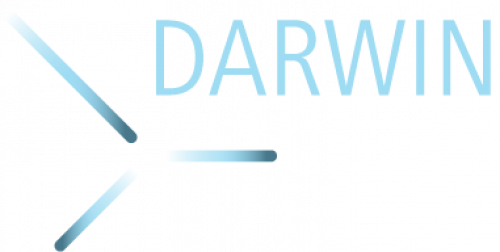 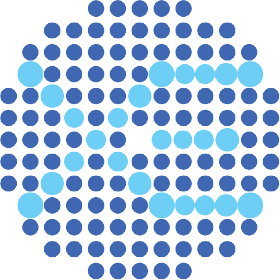 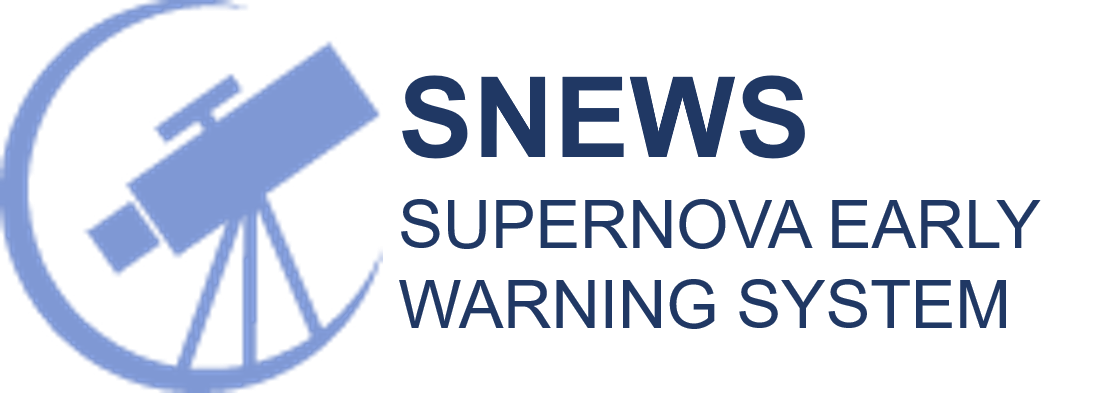 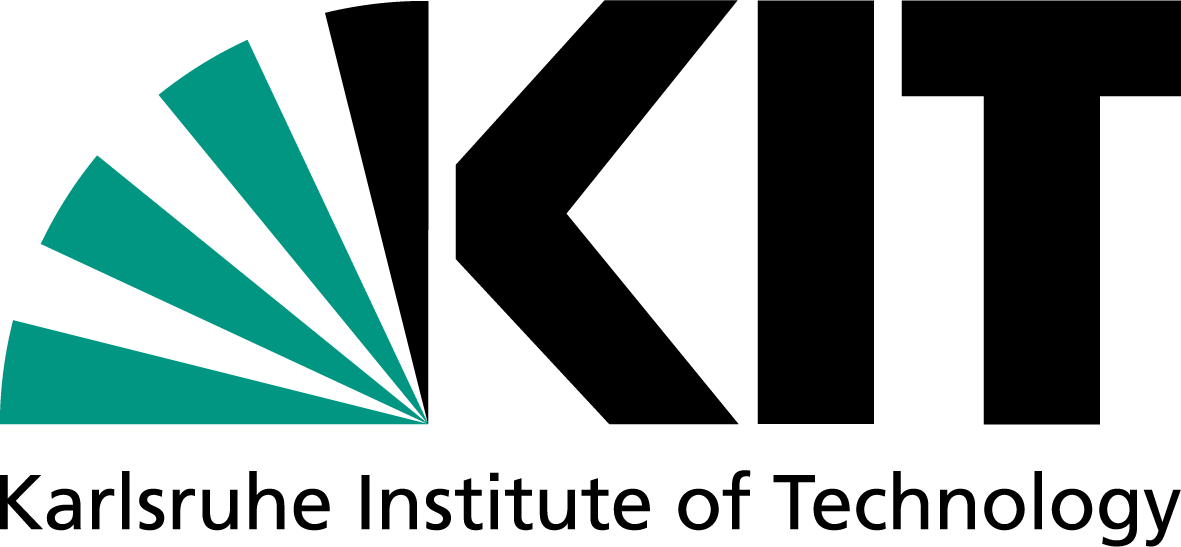 Hunting Supernova Neutrinos with Dark Matter Detectors
KSETA Plenary Workshop
Durbach
27/03/2023
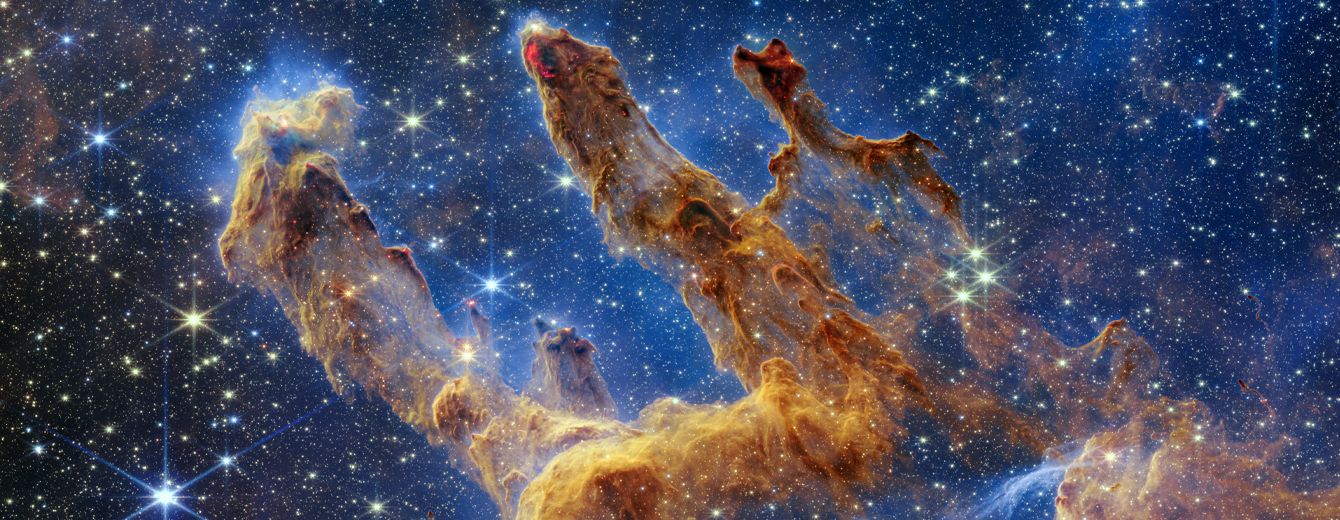 Melih Kara
kara@kit.edu
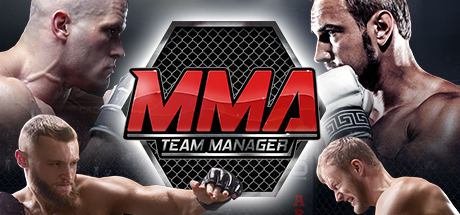 Supernova as a Multimessenger
MultiMessenger Astronomy
Neutrinos
Electromagnetic Signal
Gravitational Waves
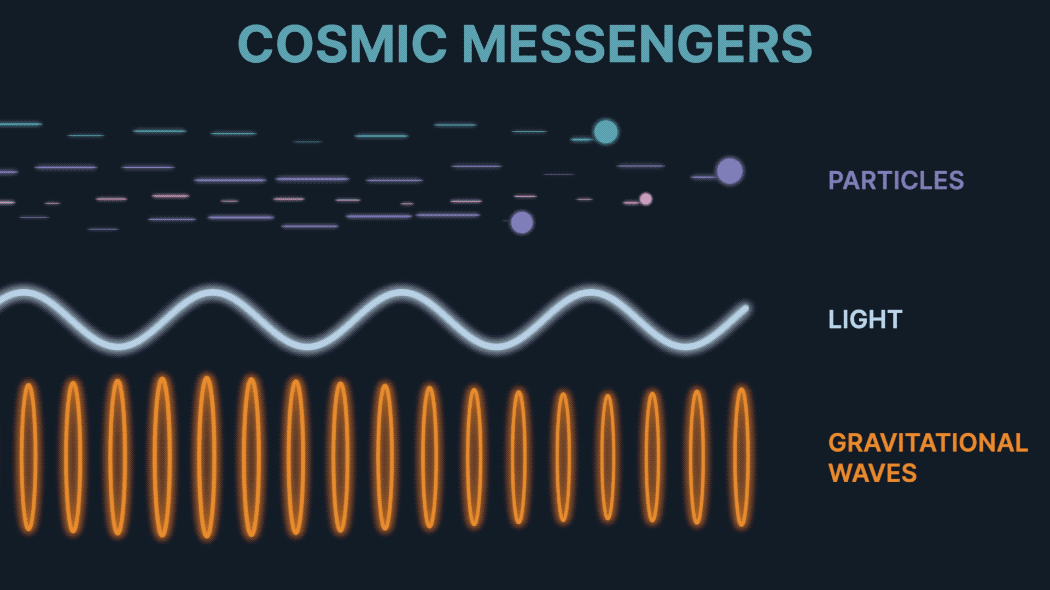 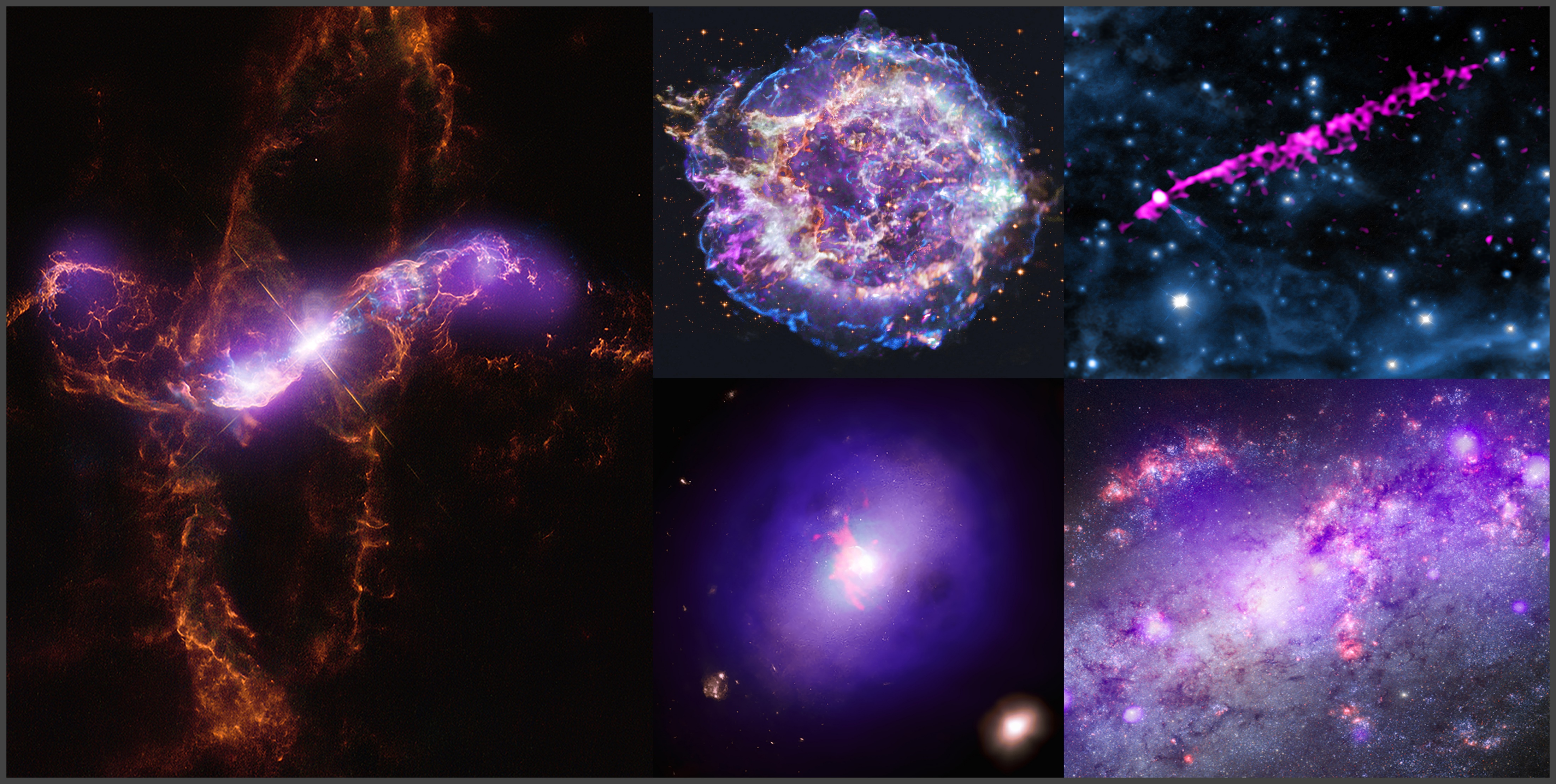 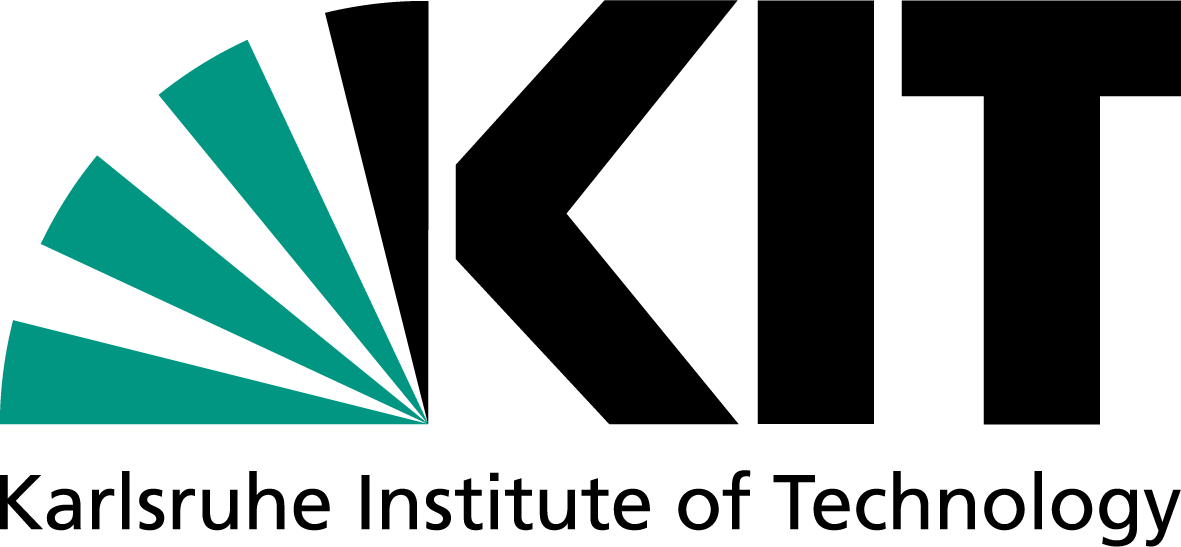 Supernova Neutrino Emission
Supernova 101
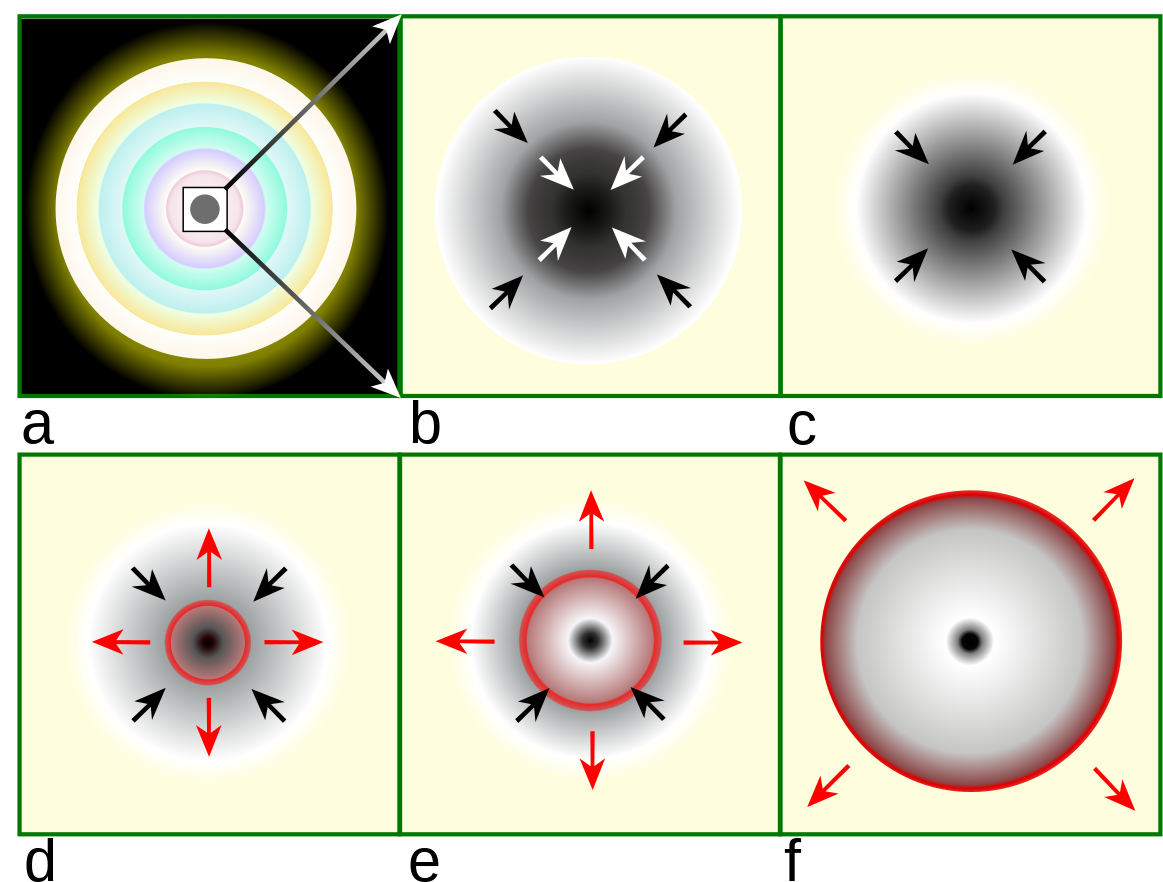 Core collapse
Massive Star
Mass infall, nu traps
https://en.wikipedia.org/wiki/Type_II_supernova
Outward shock 
forms
Neutrinos 
escape
Shock breakout
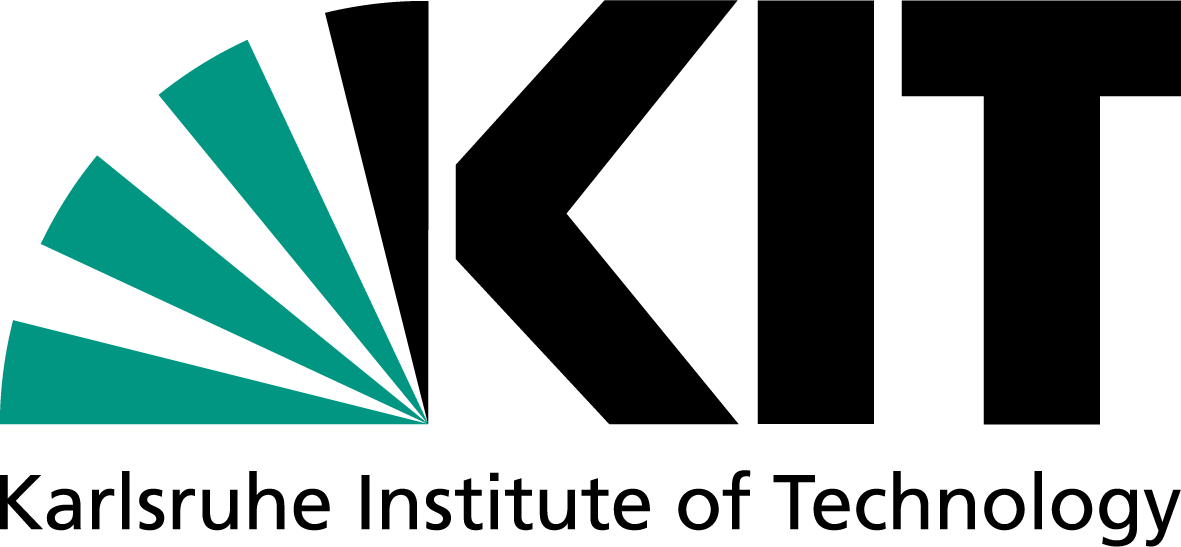 Supernova Neutrino Emission
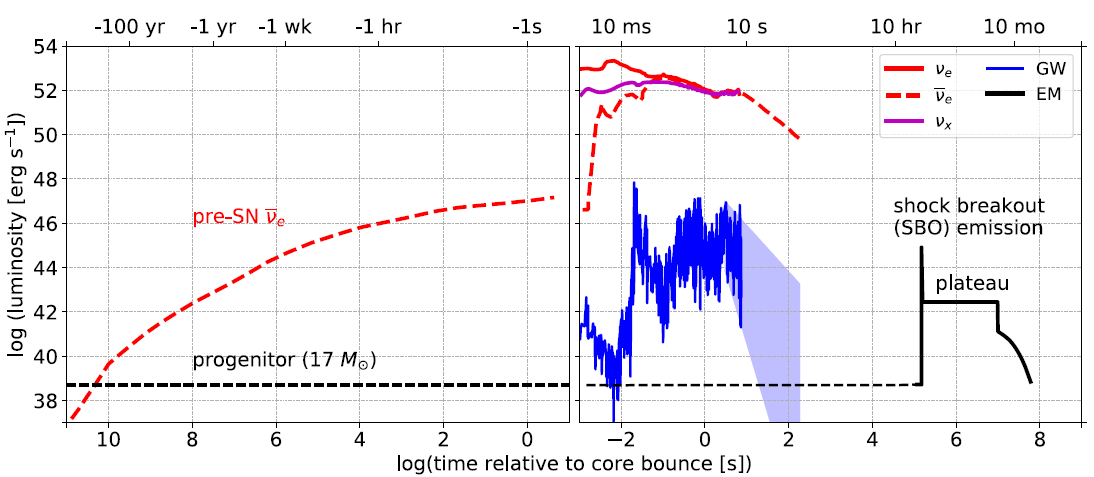 Supernova 101
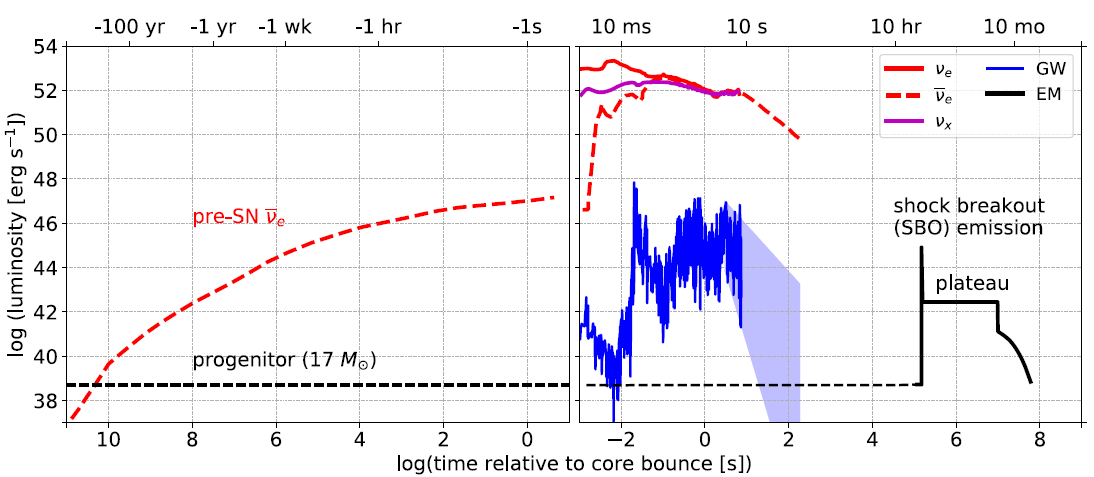 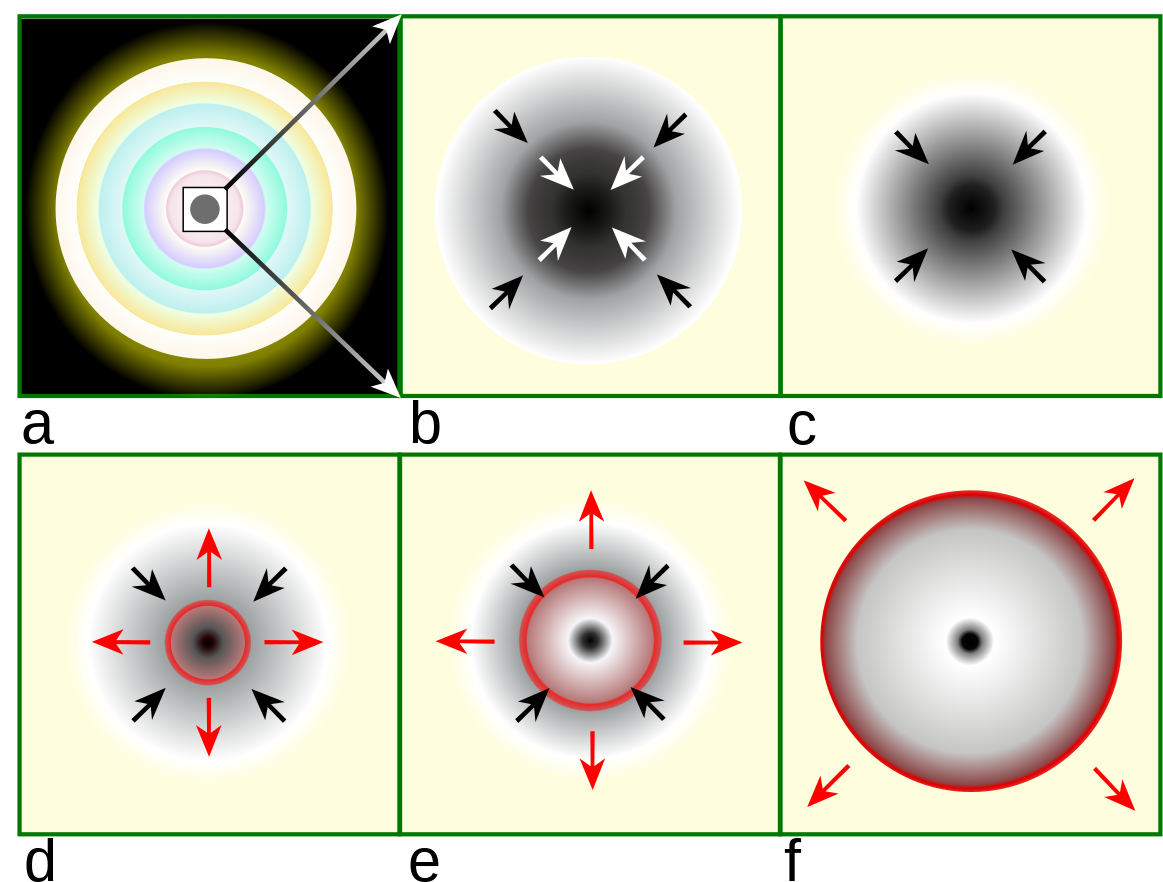 Multimessenger Signal
Neutrinos
Gravitational Waves
Electromagnetic Signal
Core collapse
Massive Star
Mass infall, nu traps
https://en.wikipedia.org/wiki/Type_II_supernova
Outward shock 
forms
Neutrinos 
escape
Shock breakout
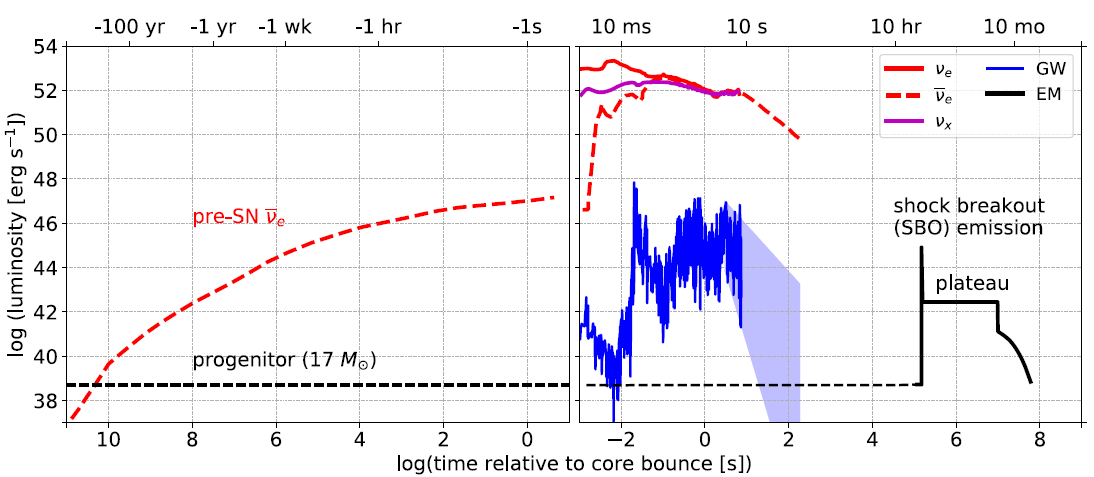 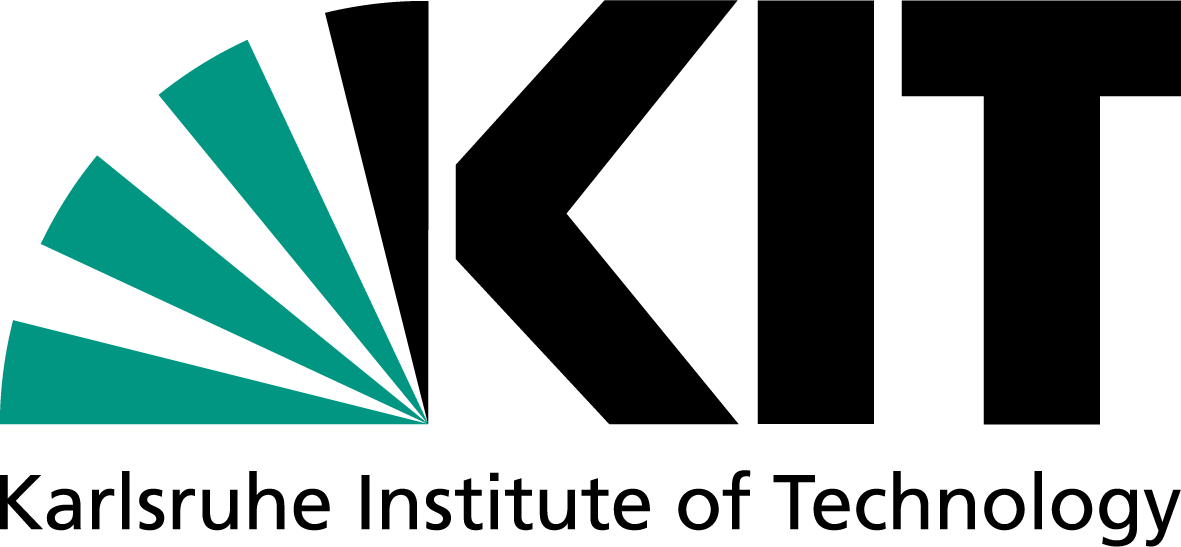 Supernova interactions in the detector
XENONnT
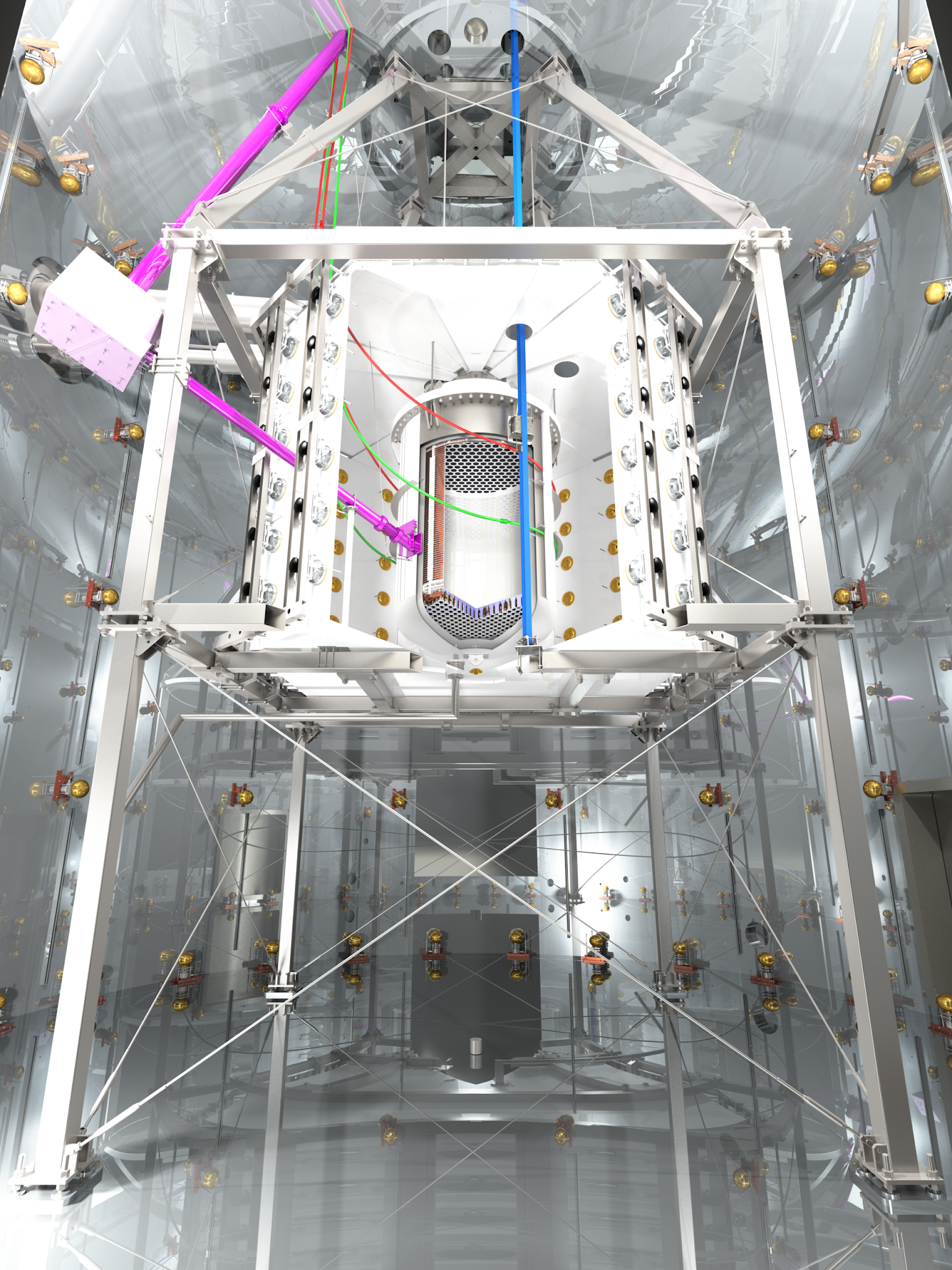 Dual phase noble element dark matter detectors
 TPC = Time Projection Chamber
 n/mu vetos = neutron/muon veto tanks
TPC
n-veto
μ-veto
Ϯ  XENONnT-like: assuming 6 tons target within the TPC and 700 tons target inside the water tank
* DARWIN-like: assuming 40 tons target within the TPC and 1 kilotons target inside the water tank
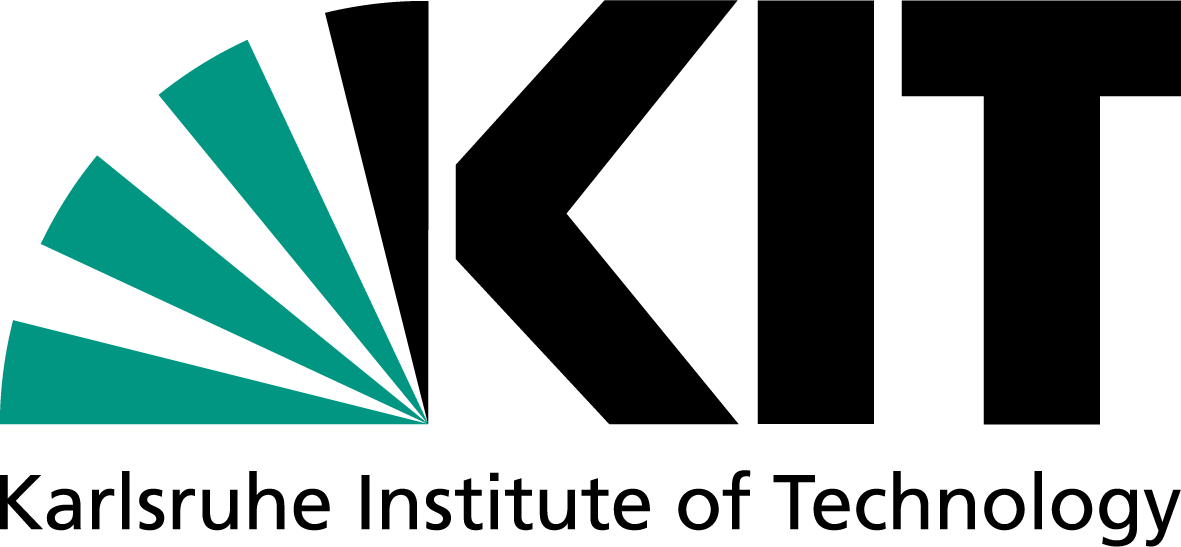 Supernova Interactions in Liquid Xenon TPCs*
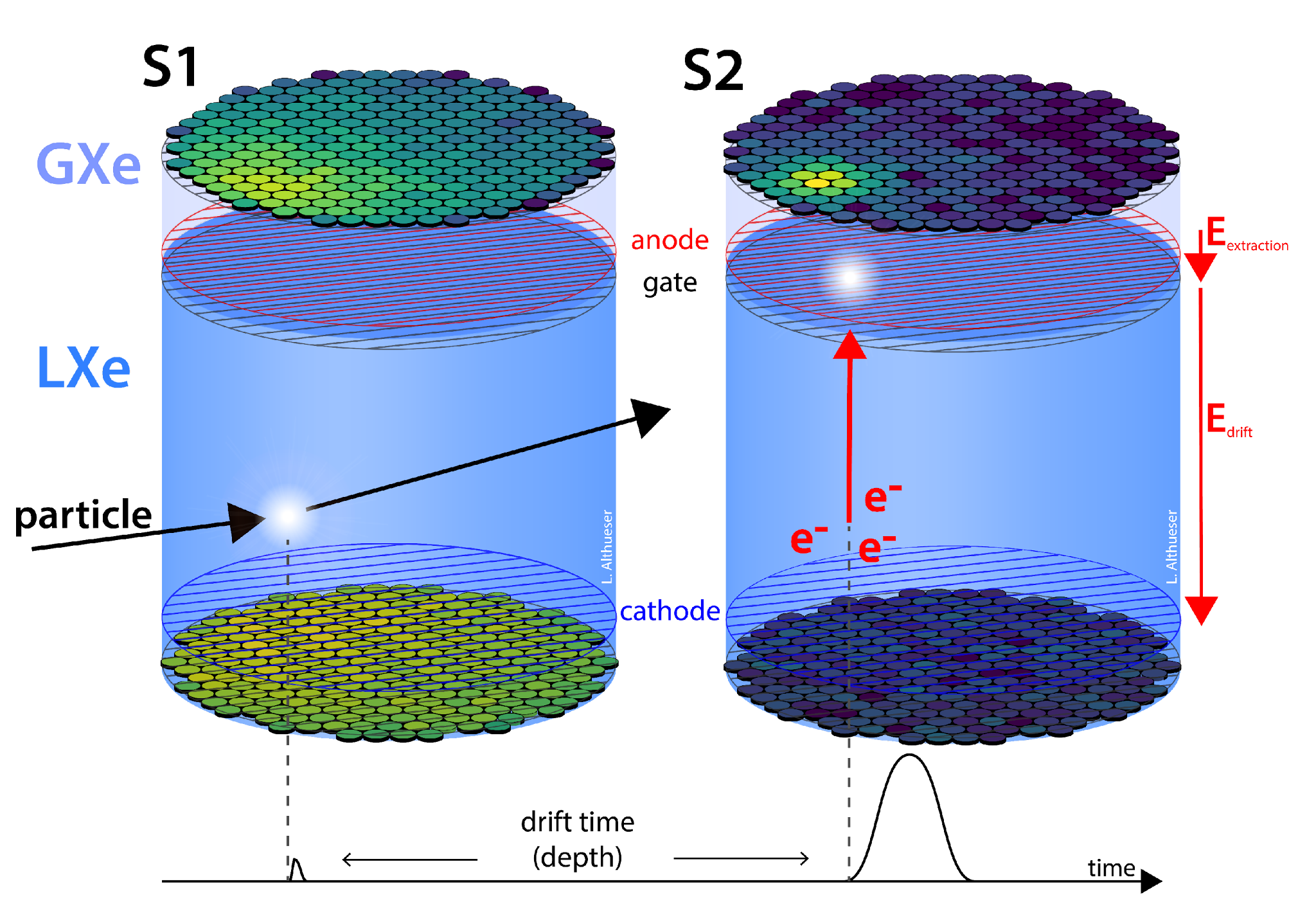 Nuclear Recoil
ER
S2
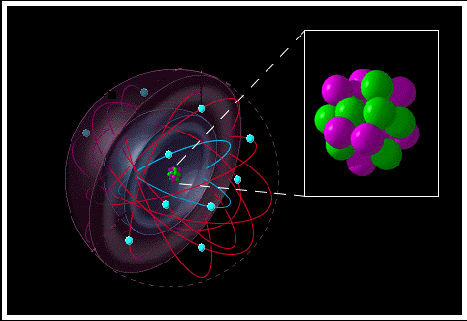 WIMPS, neutrons &
Neutrinos scatter of off
The nucleus
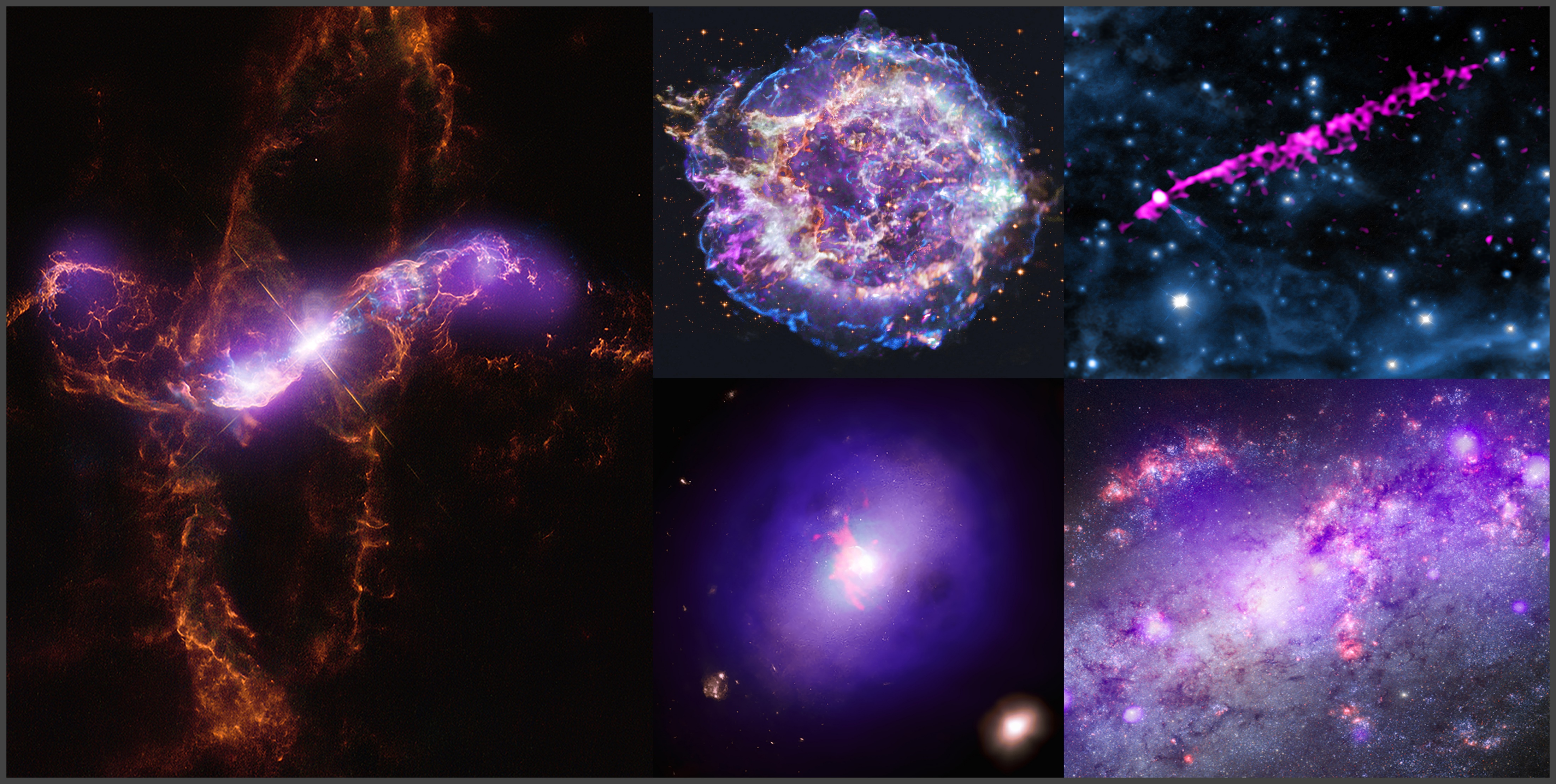 S1
NR
ER
Photons & electrons scatter off 
of atomic electrons
Adapted from 
The Time Machine Project © Cetin Bal
Neutrinos recoil from the nucleus giving prompt scintillation light (S1) 
and frees electrons which are drifted above and create a second, delayed signal (S2)
*Time-Projection-Chamber
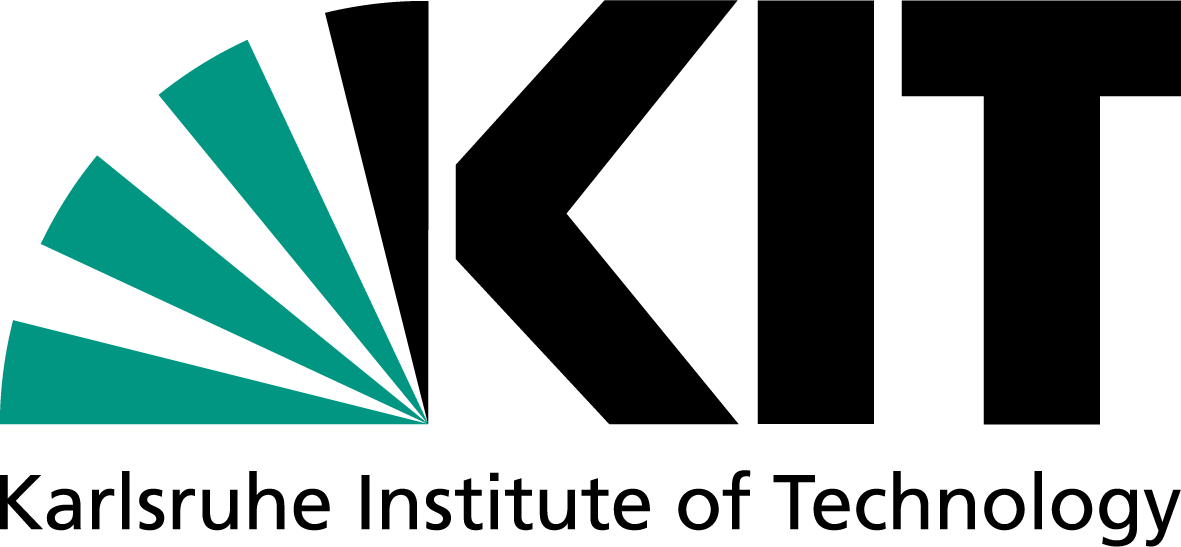 Detector signal
Observables
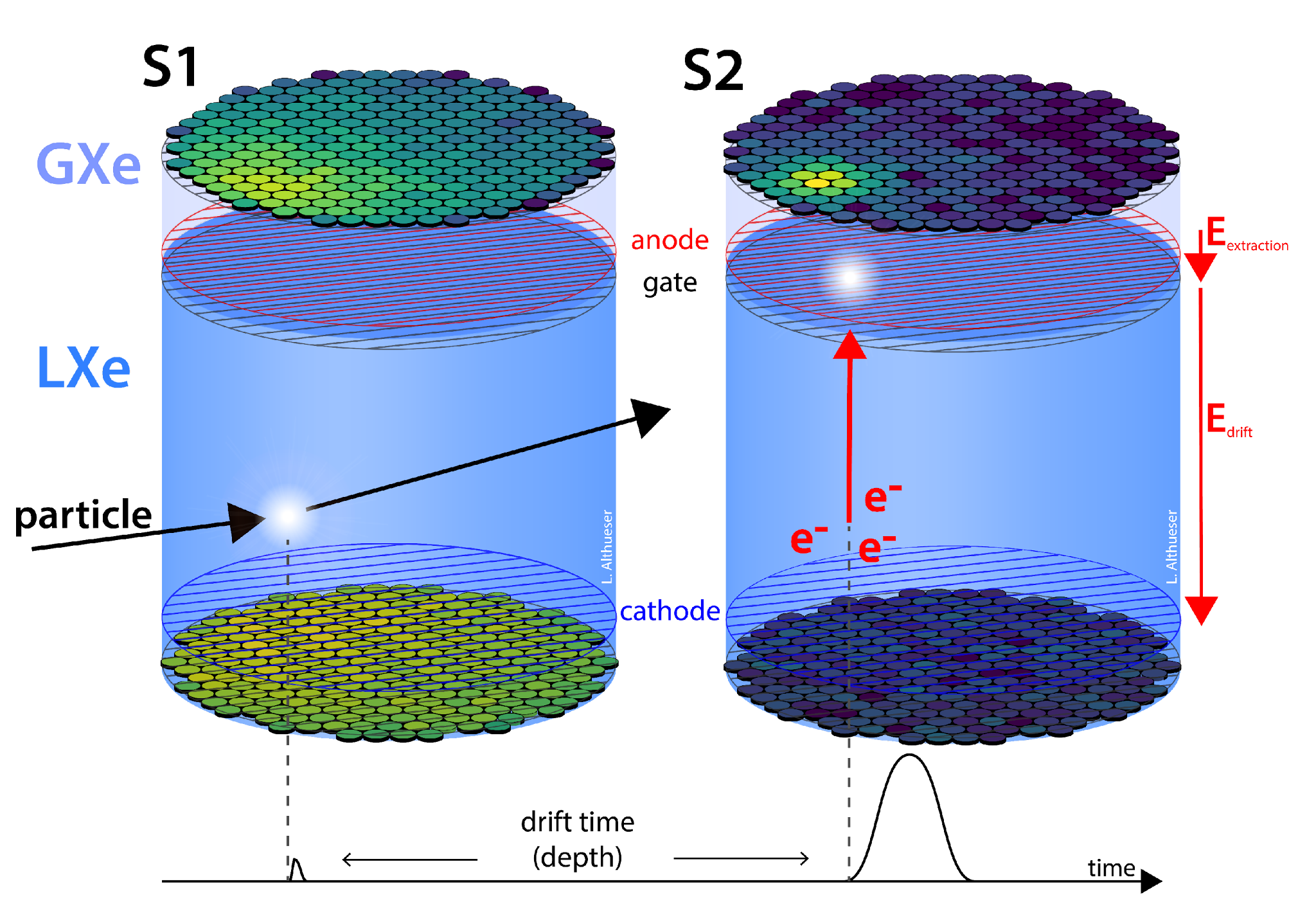 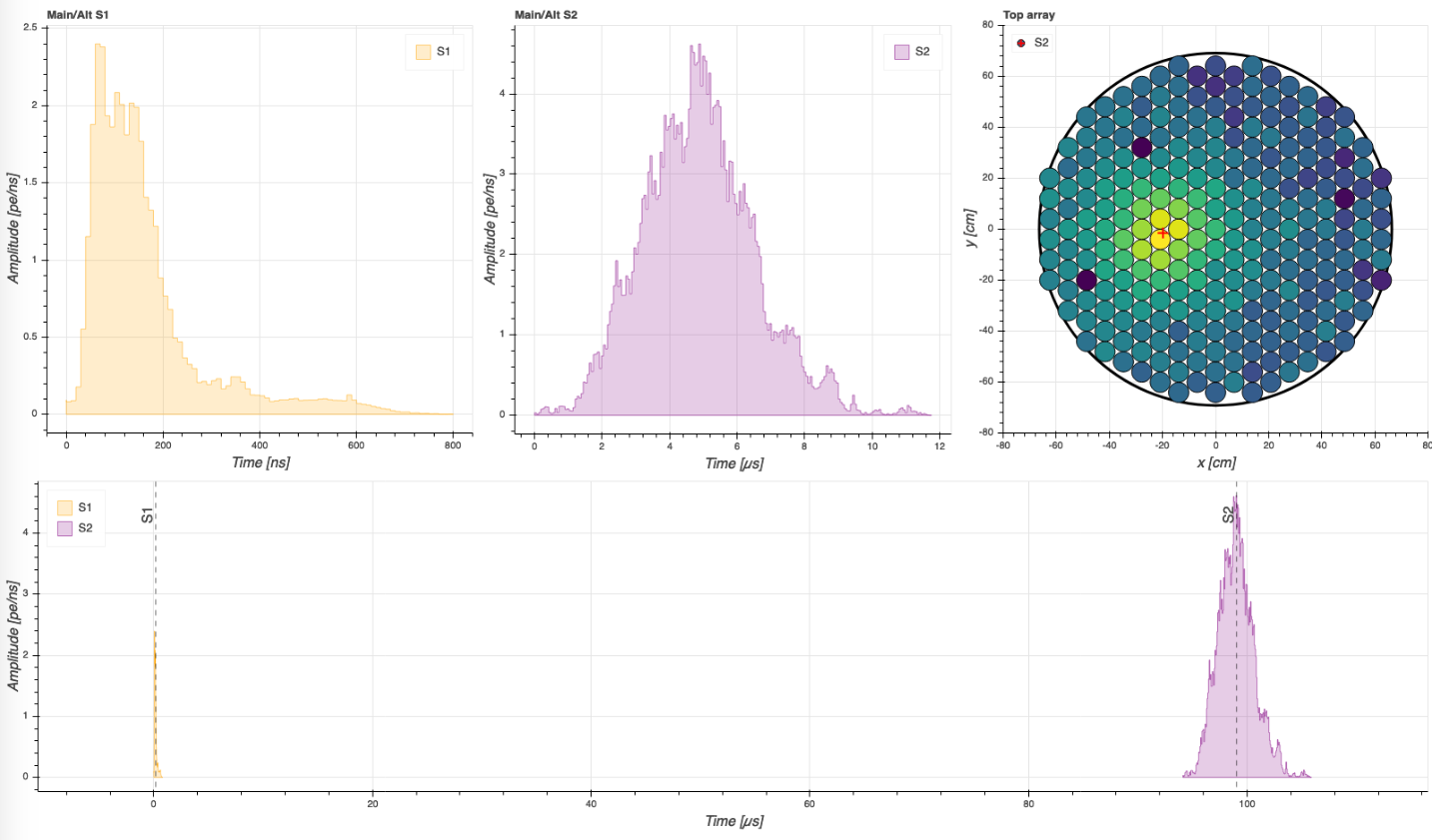 S2 (x,y)
~160ns
~3.4ms
S2
S1
S2
473 PE
11951 PE
S1
drift time  100ms (z7cm)
(max drift time  2.2ms)
The waveforms are registered and identified as S1 and S2
waveforms have several features e.g. areas in P.E., widths in ns
x,y,(z) positions.
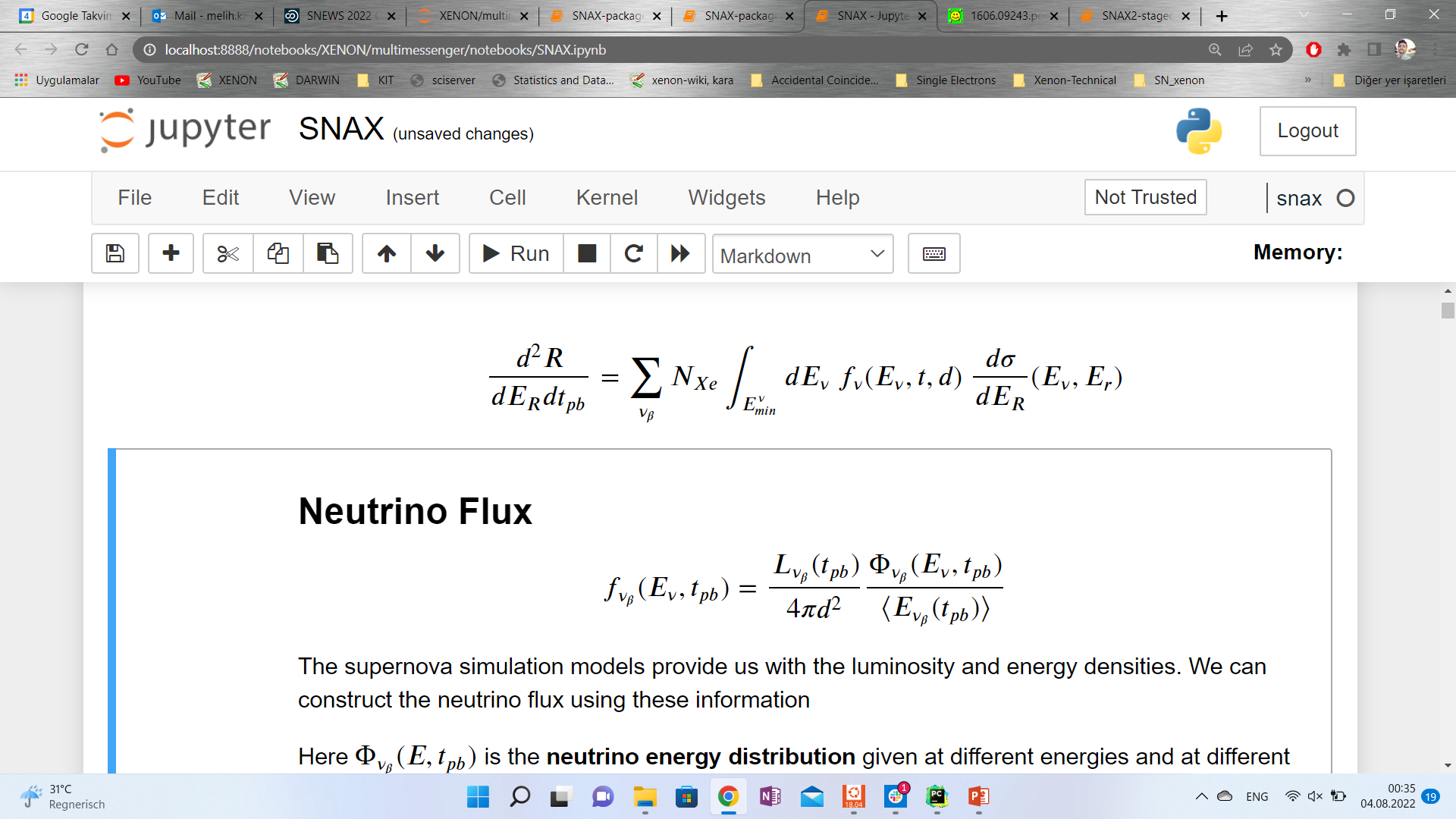 Simulating Supernova signal to identify distinct features.
Then developing cuts to identify the supernova inside a signal.
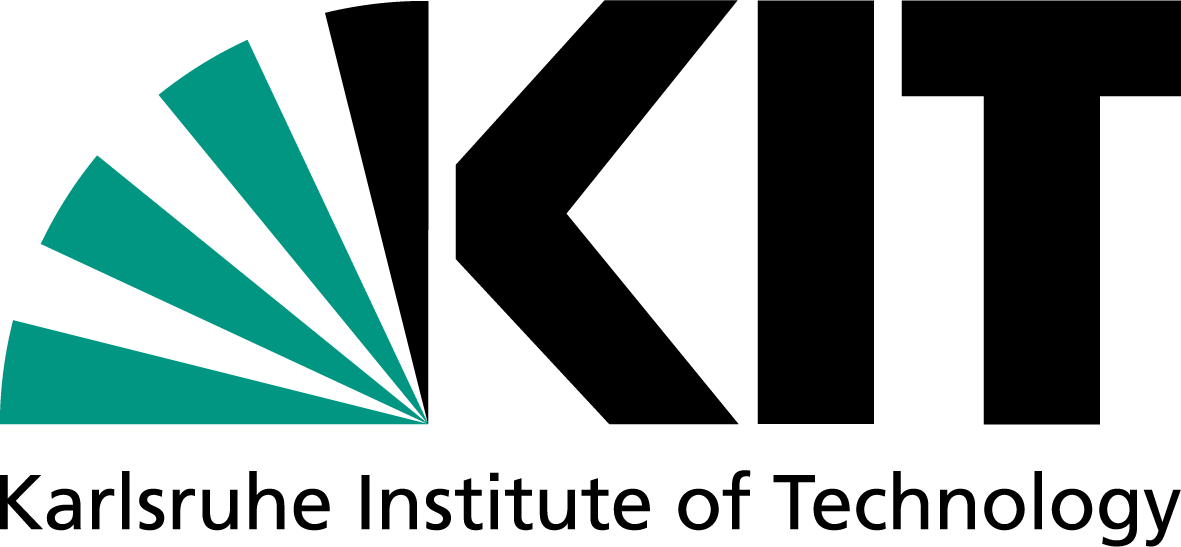 Rate calculation
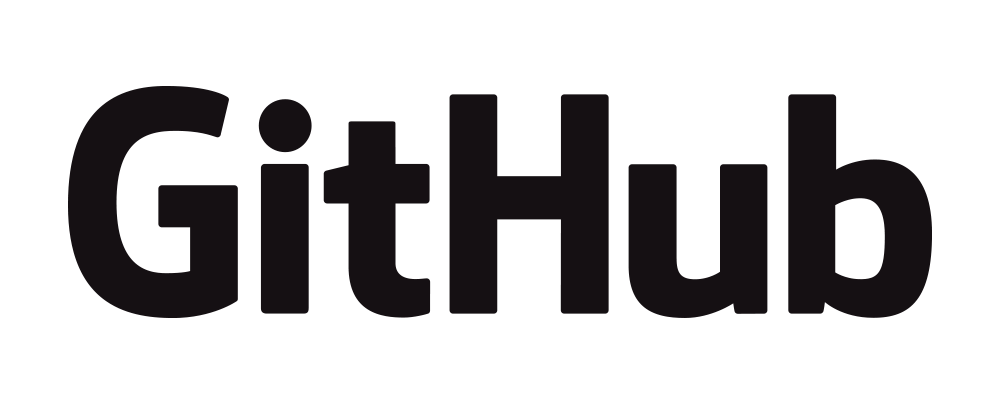 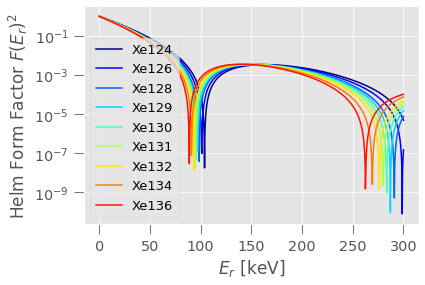 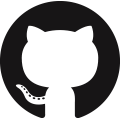 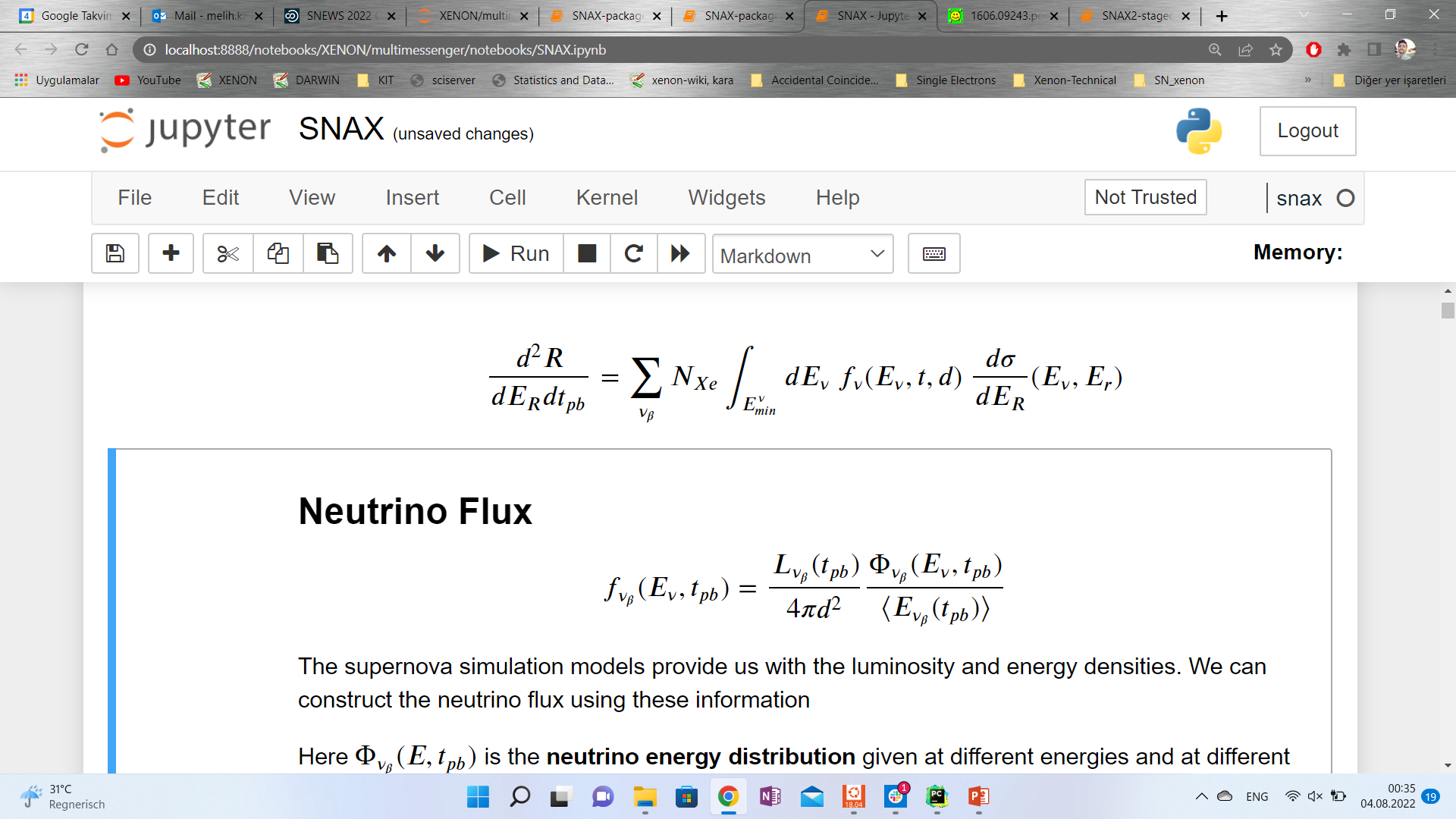 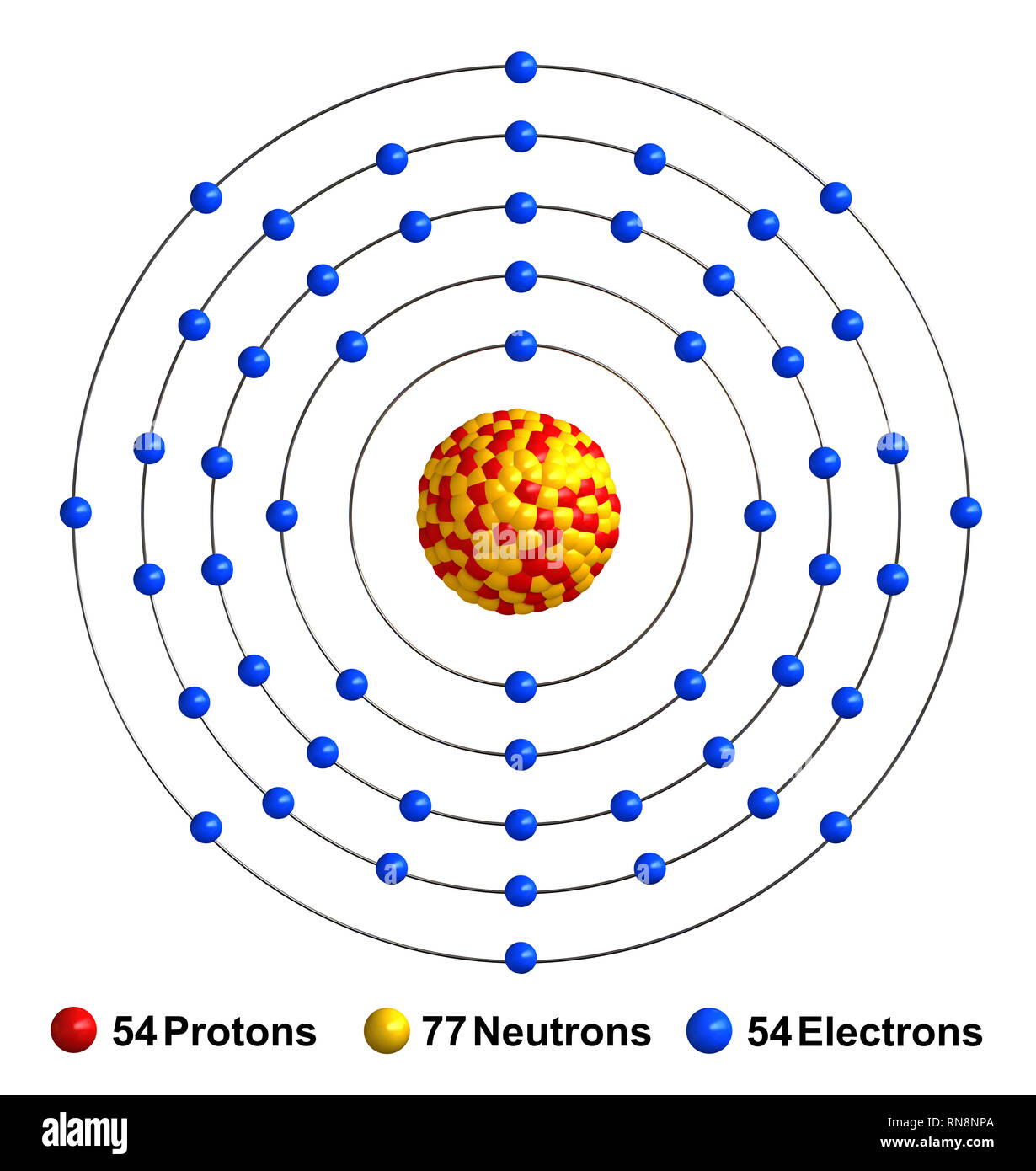 Atomic properties,
Cross-section probabilities
multimessenger
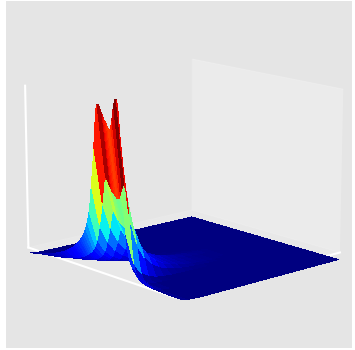 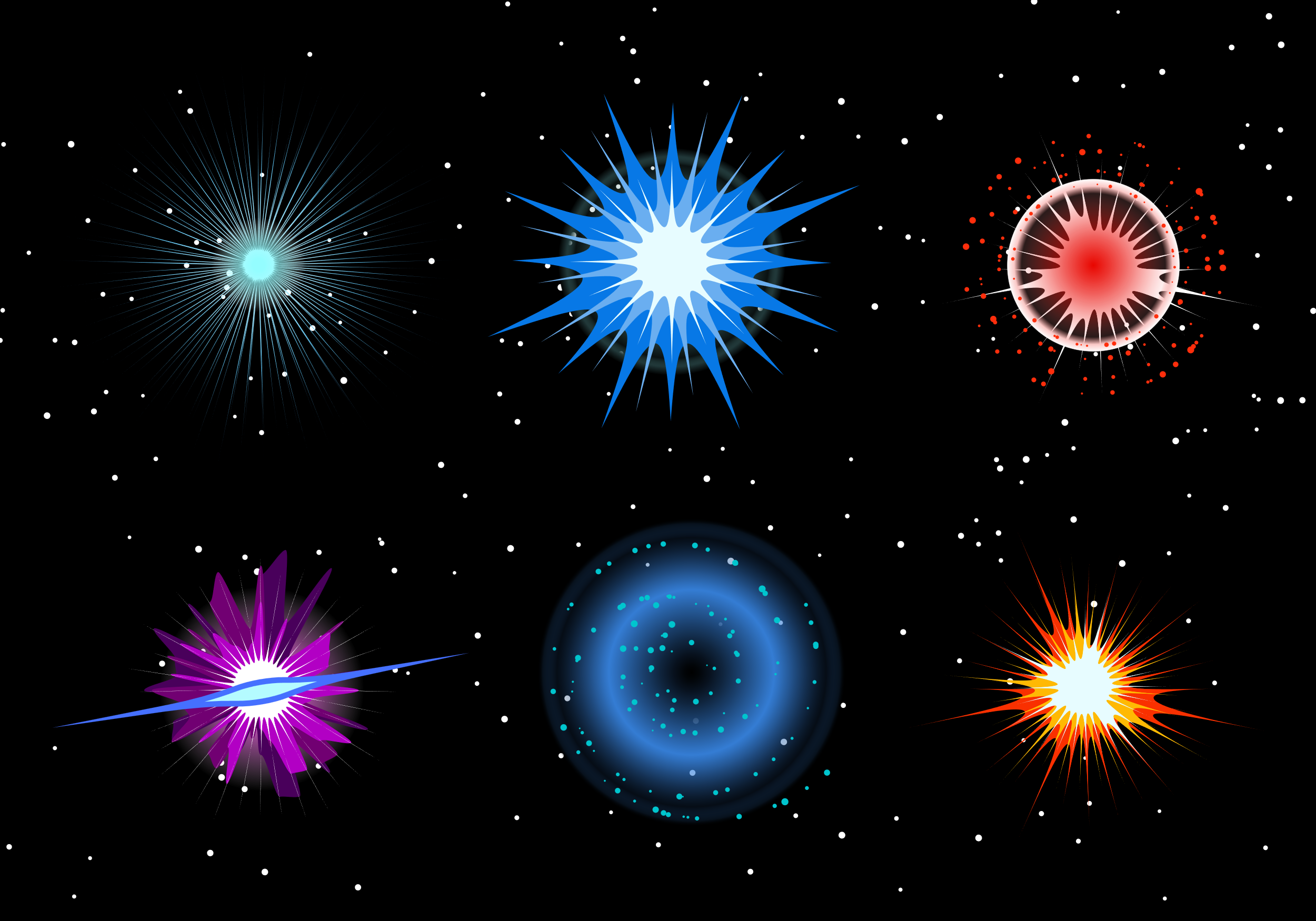 Fluxes as a function of 
energy and time
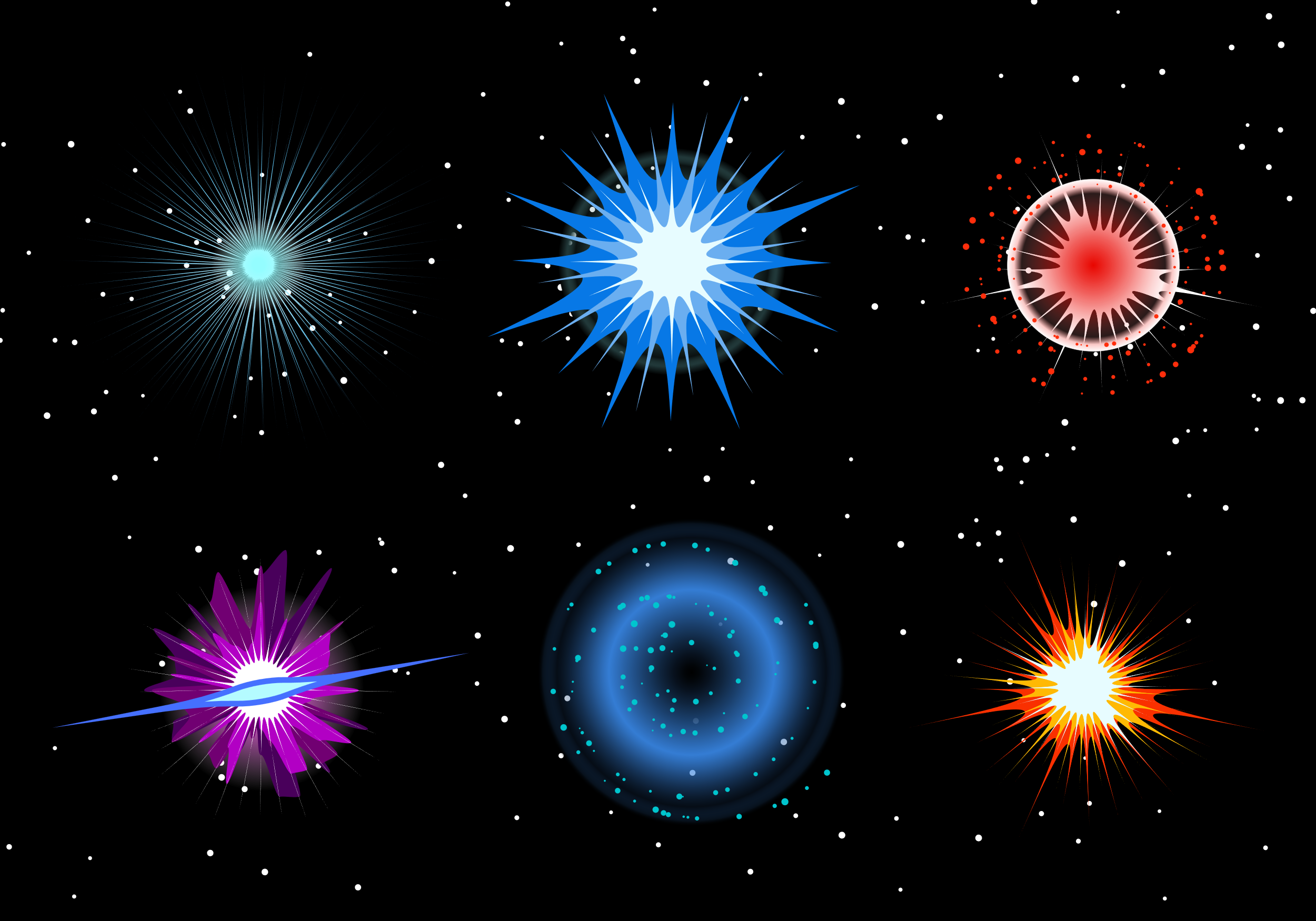 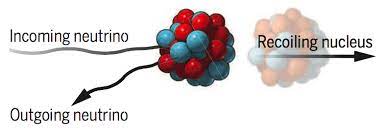 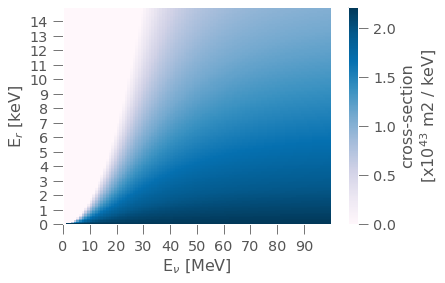 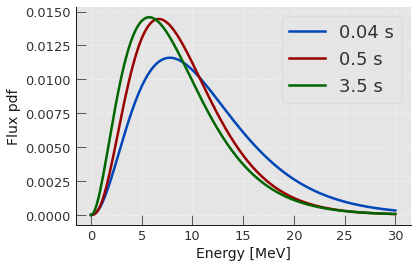 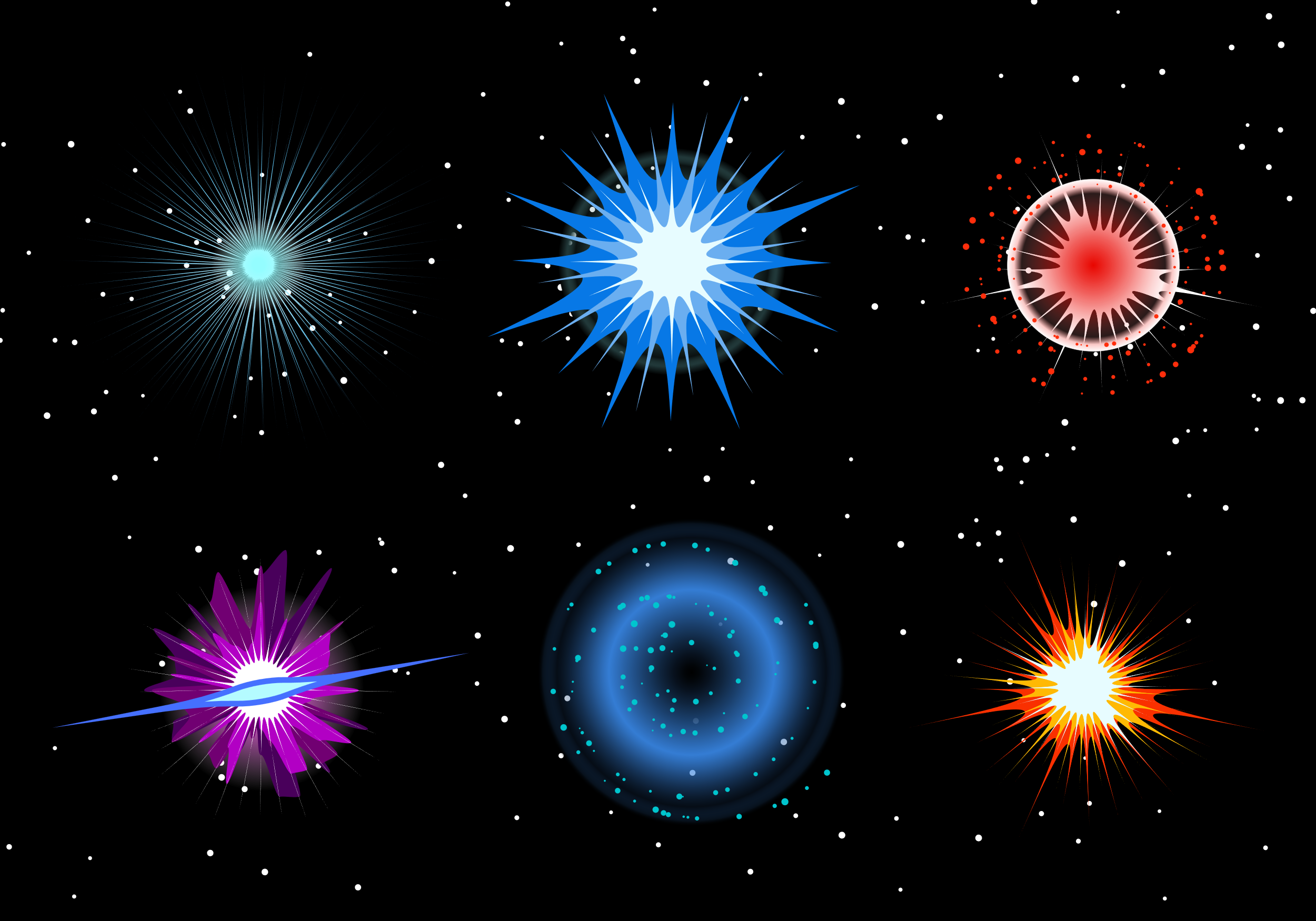 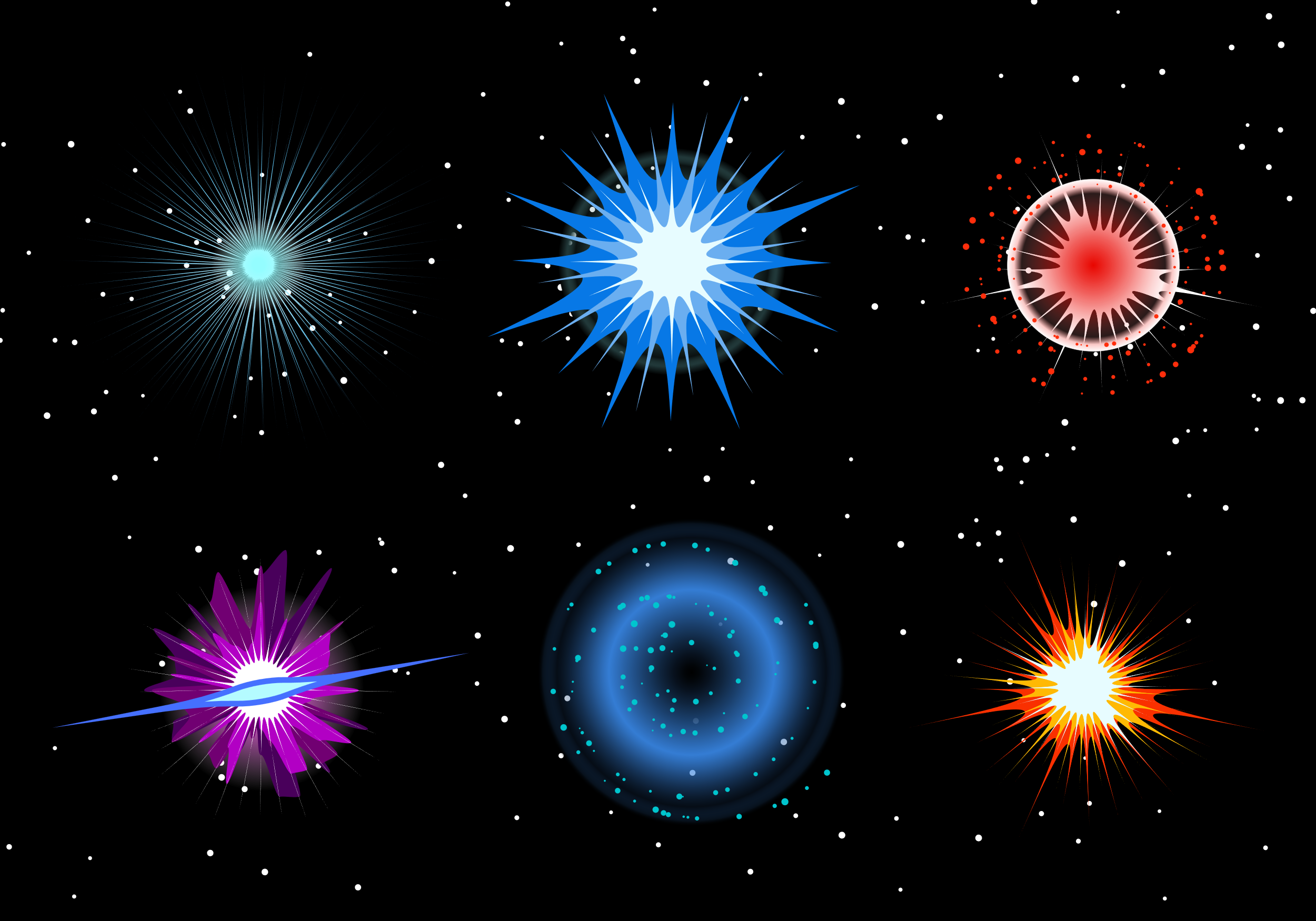 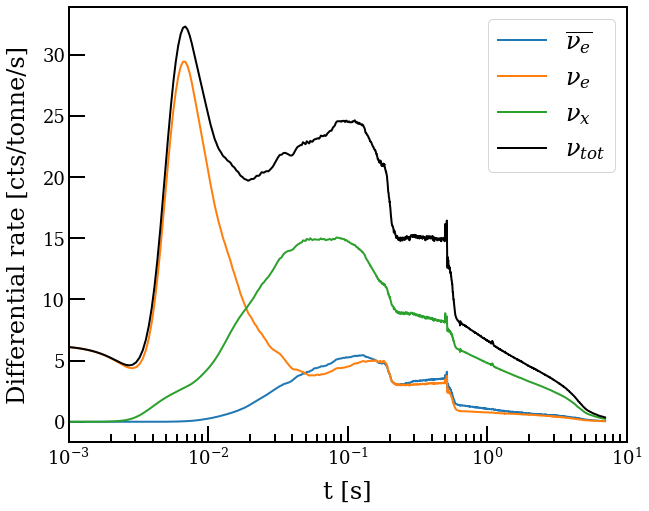 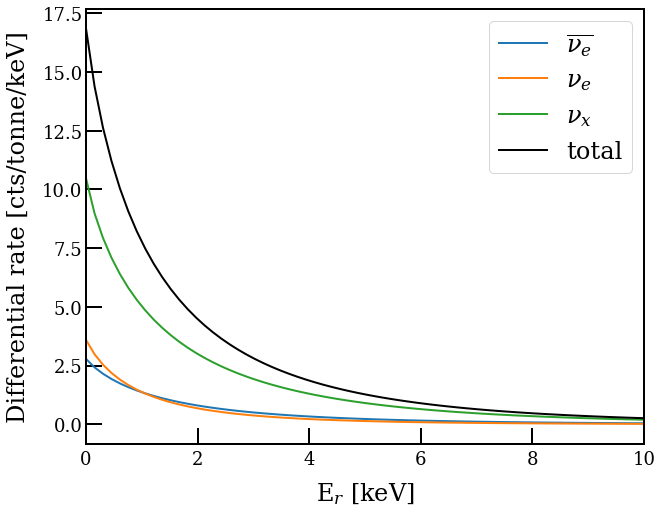 Model-dependent fluxes at any time and with any neutrino energy
Detector signal
Cuts
Custom developed cuts on features like S2-area, width, position correlation, fiducialization…
To identify the optimal background-free region
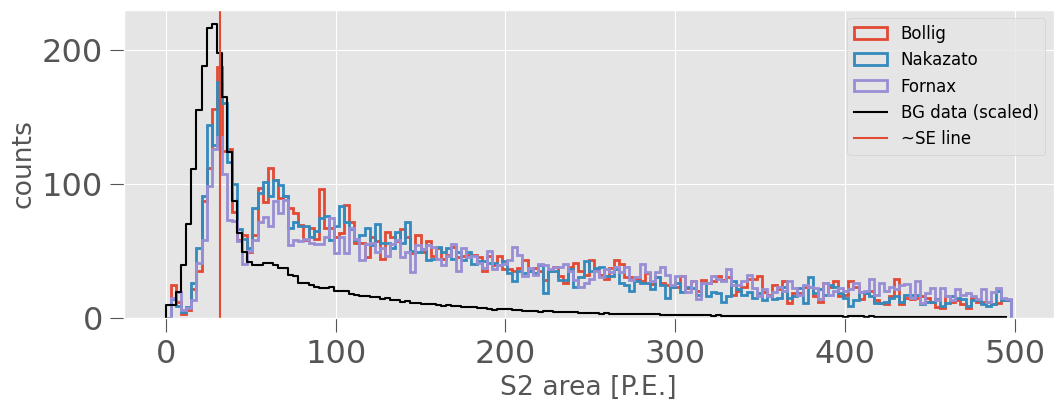 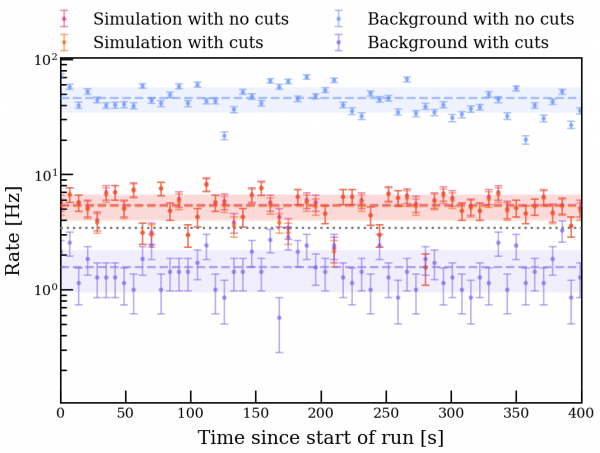 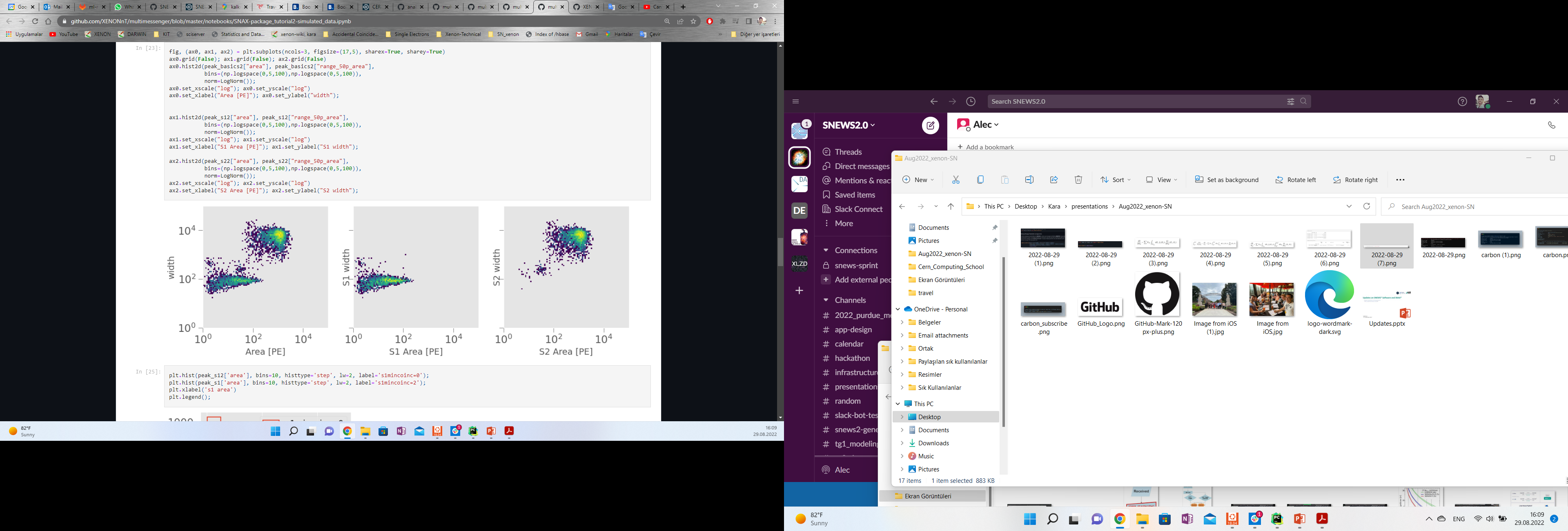 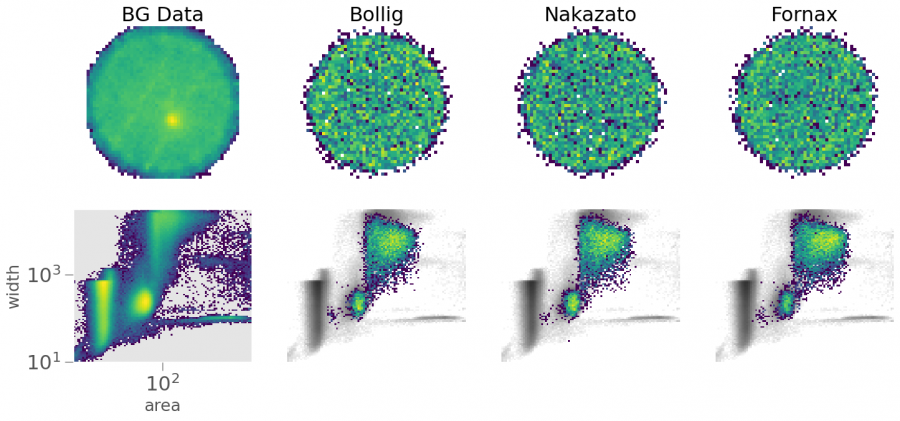 [au]
y-pos
x-pos
Detector signal
Coverage and energy threshold
In order to quantify detection significance; signal over background.
Typical signal ~10 sec
Assume fixed background rate.
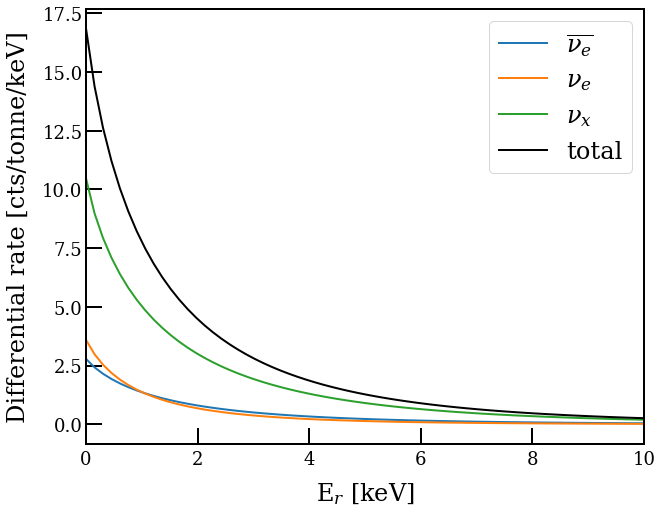 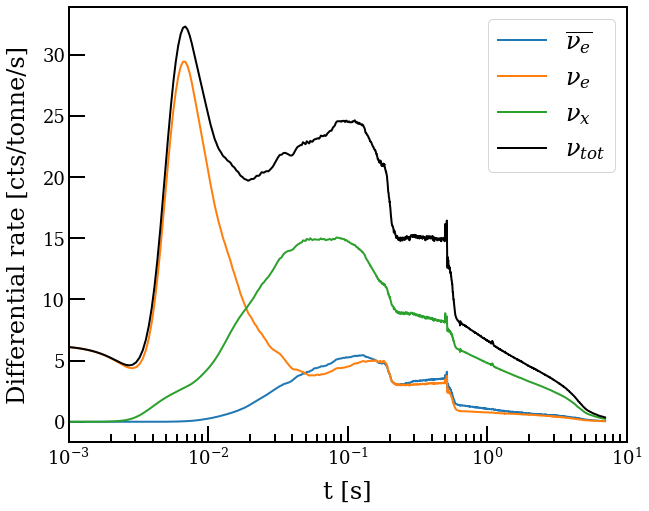 Conservative assumption: 100% efficiency above 1 keV
0% efficiency below 1 keV
Time where the signal is 90% of its total
Is equal to ~20-30% of the total duration
Detector signal
Sensitivity projections
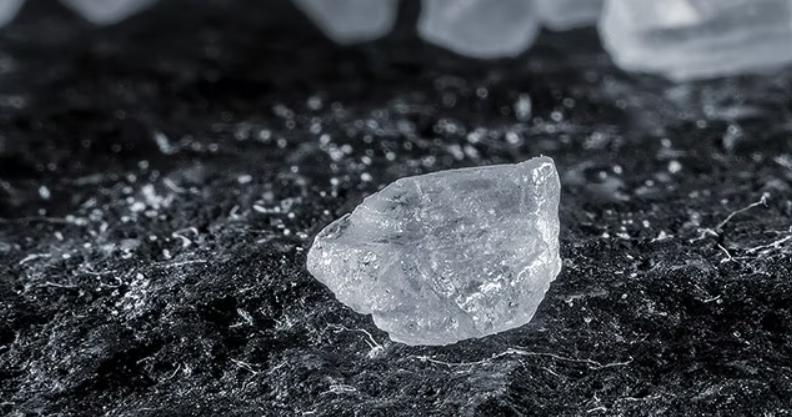 Detection significances under conservative assumptions;
0% efficiency below 1 keV
65% cut survival, 100% background survival!(?)

Still >3sigma detection in the Milky Way center.
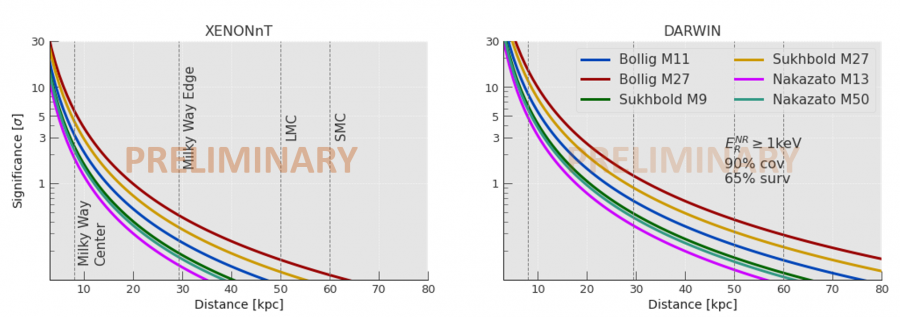 [au]
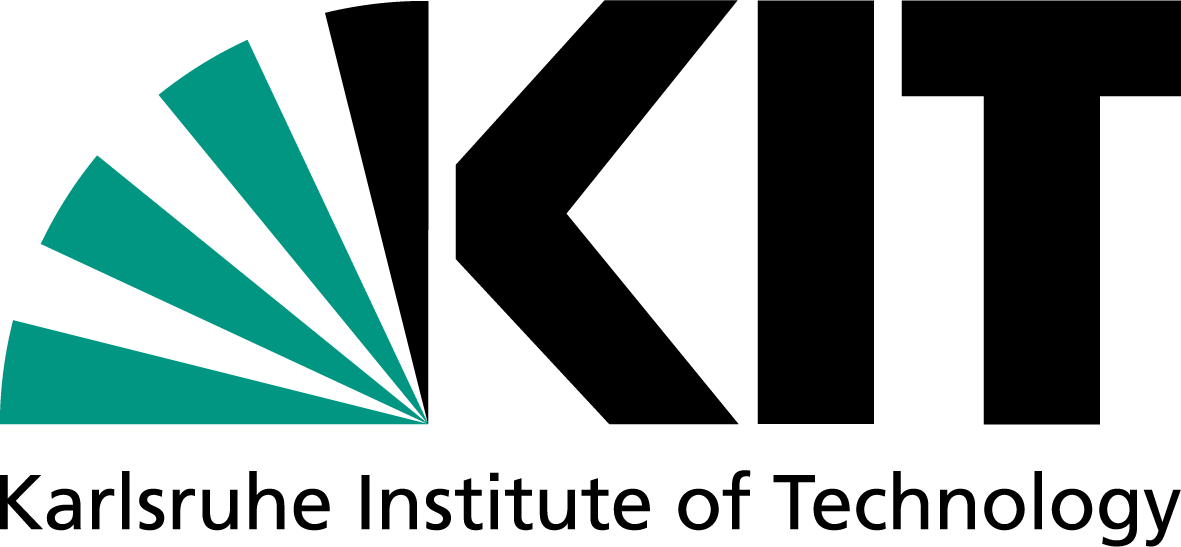 Supernova Early Warning System (SNEWS)
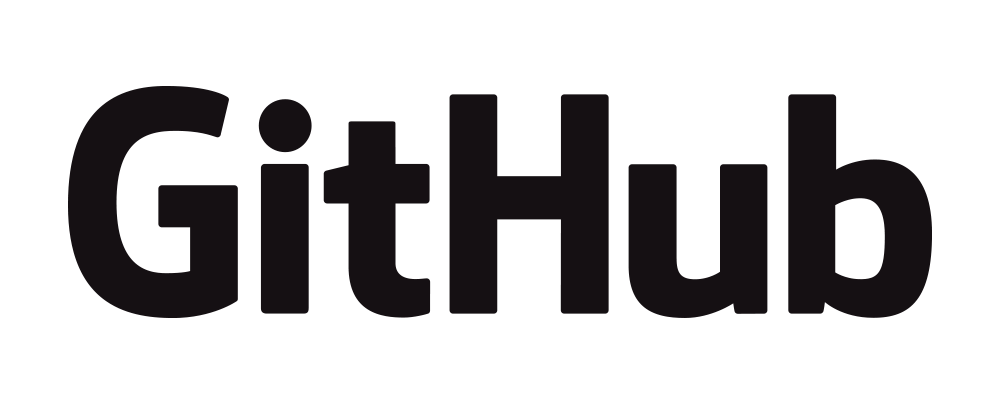 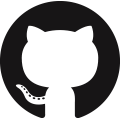 https://snews2.org
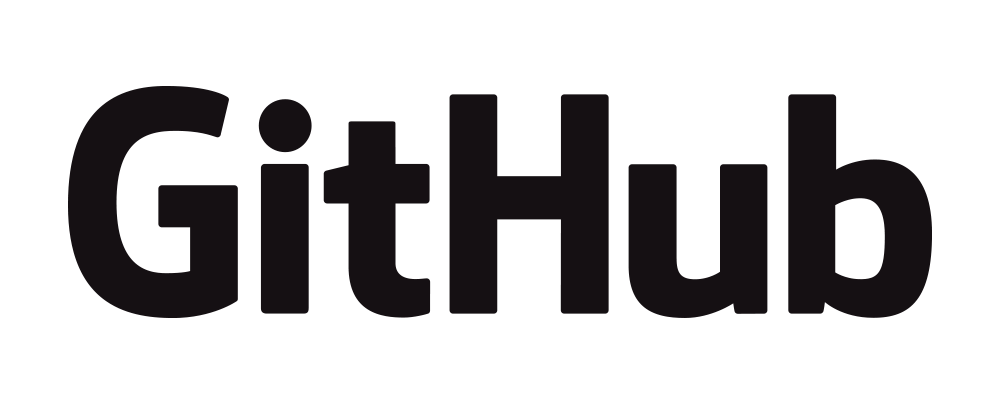 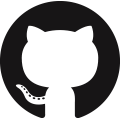 SNEWS is a global network of neutrino and dark matter experiments that are sensitive to supernova neutrinos.
By combining otherwise (possibly) faint signals, SNEWS can provide high sensitivity for supernovae detection.
snews_cs
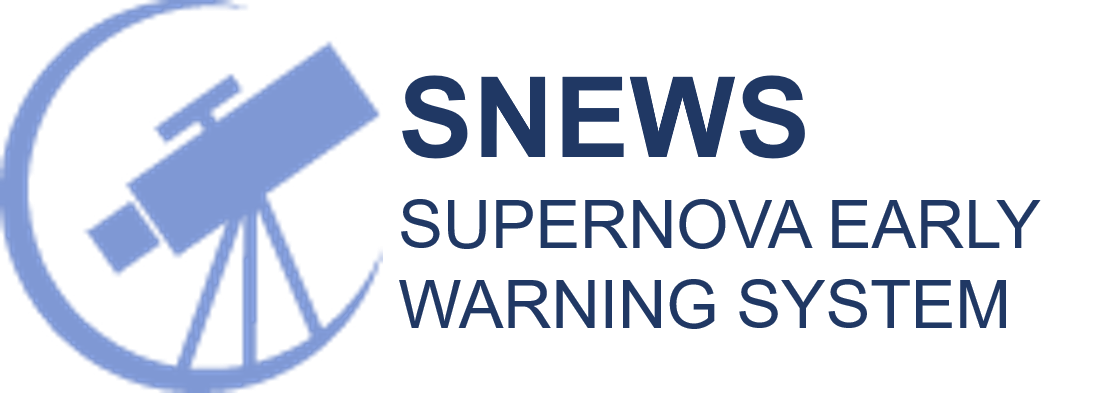 snews_pt
Detectors sending their suspected observation to SNEWS
SNEWS compares the messages and looks for time-coincidences.
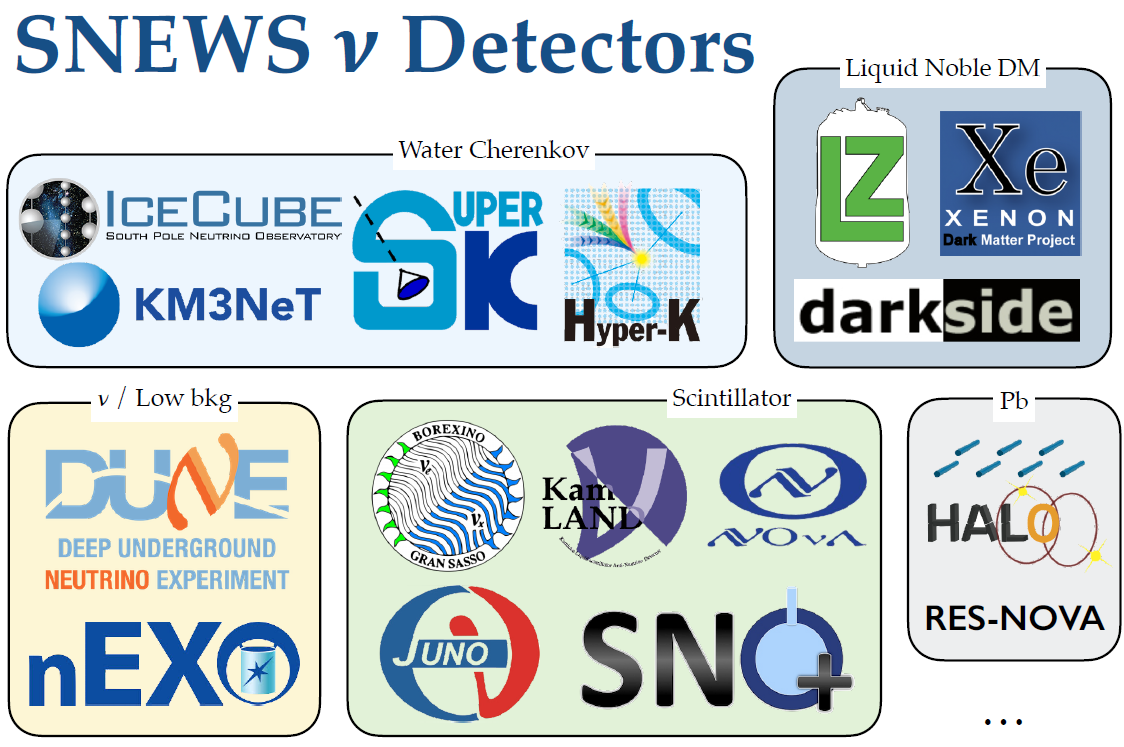 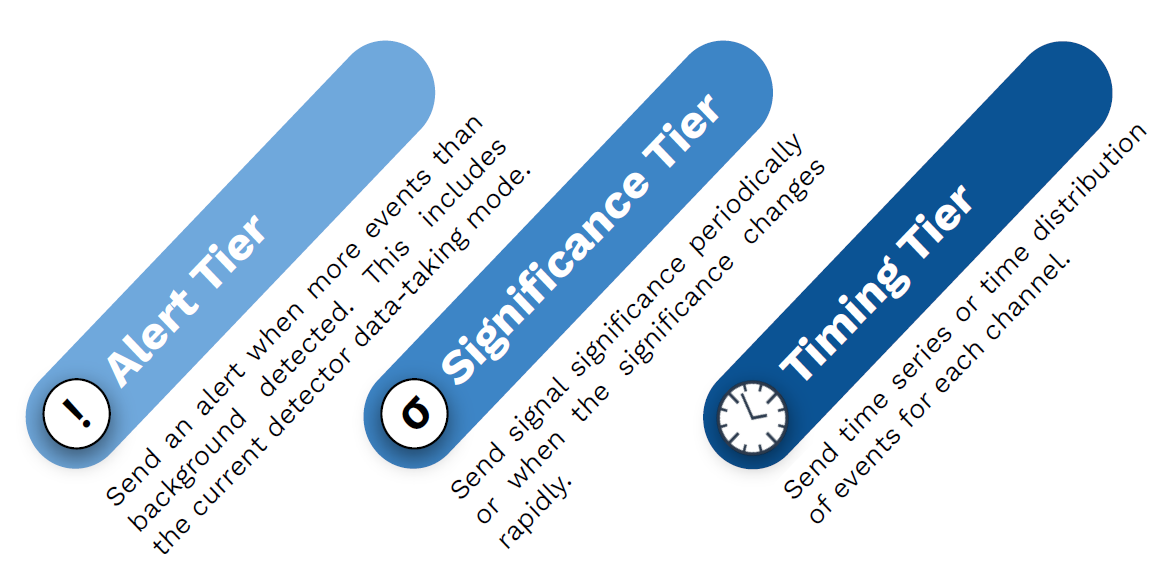 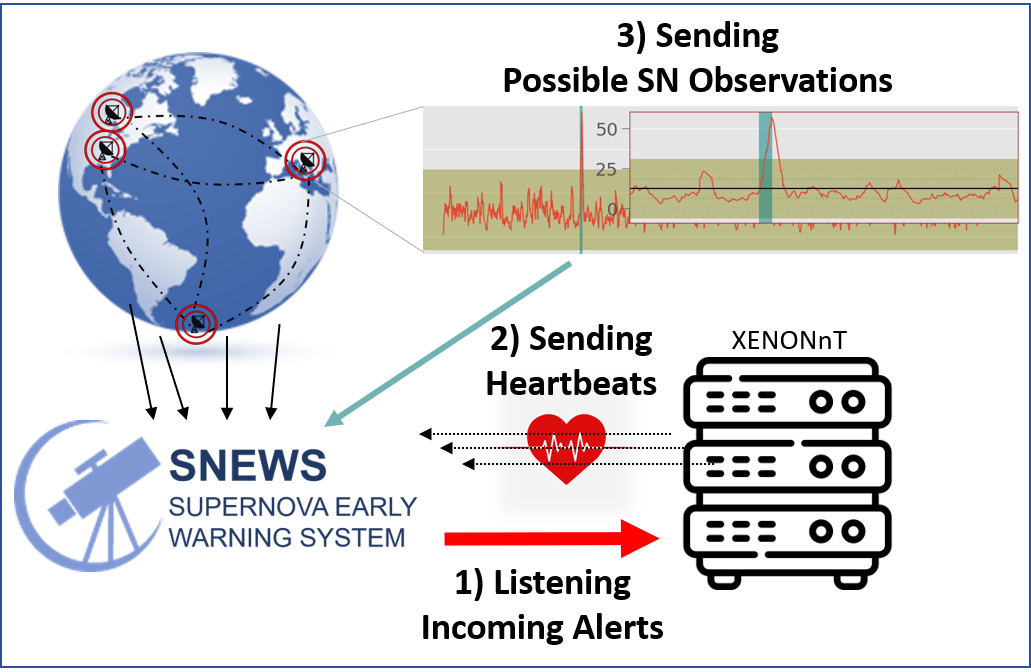 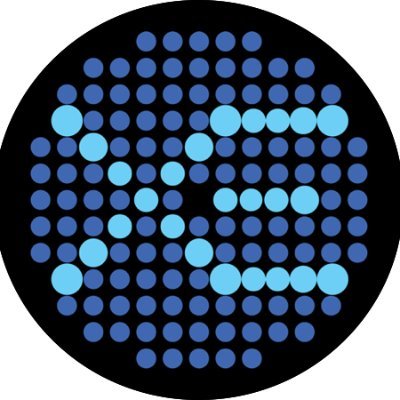 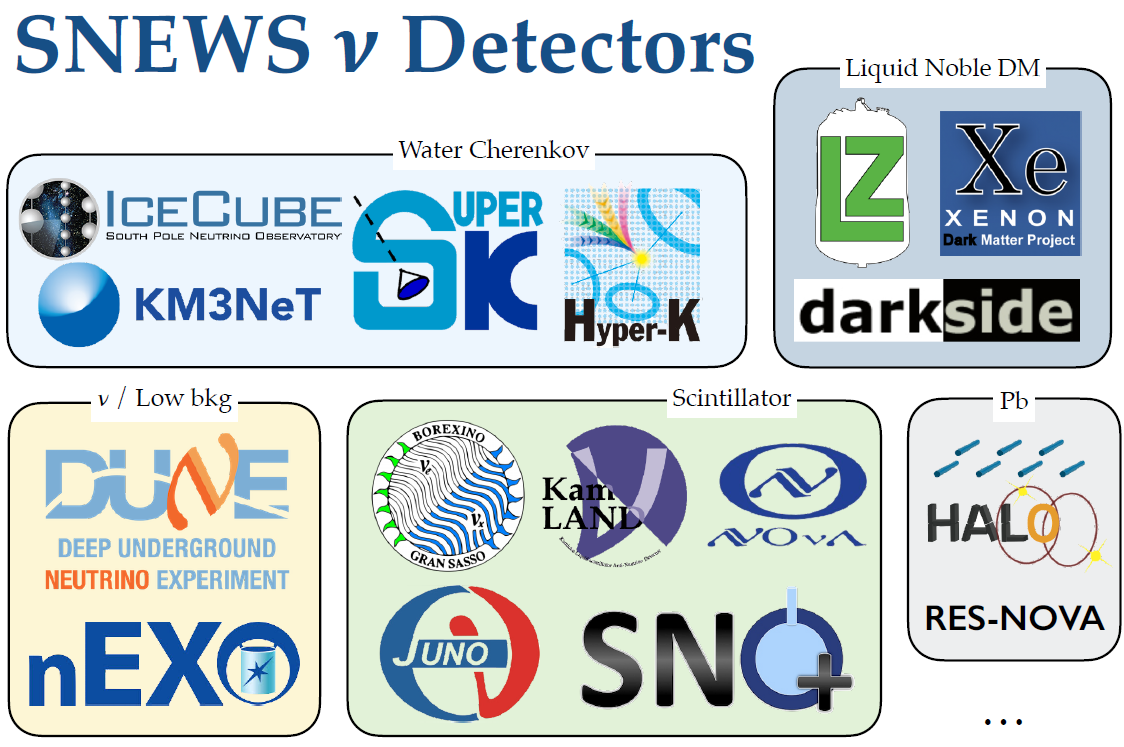 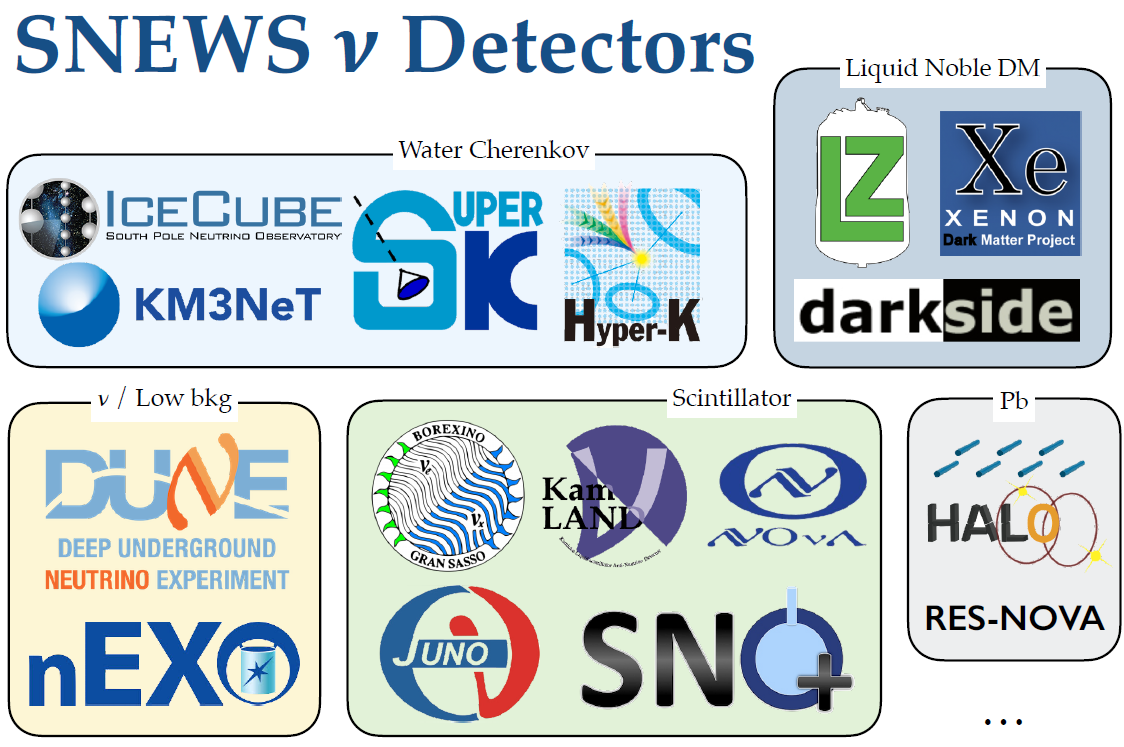 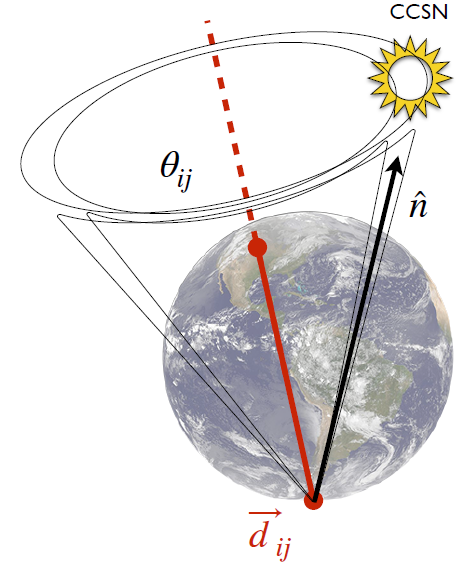 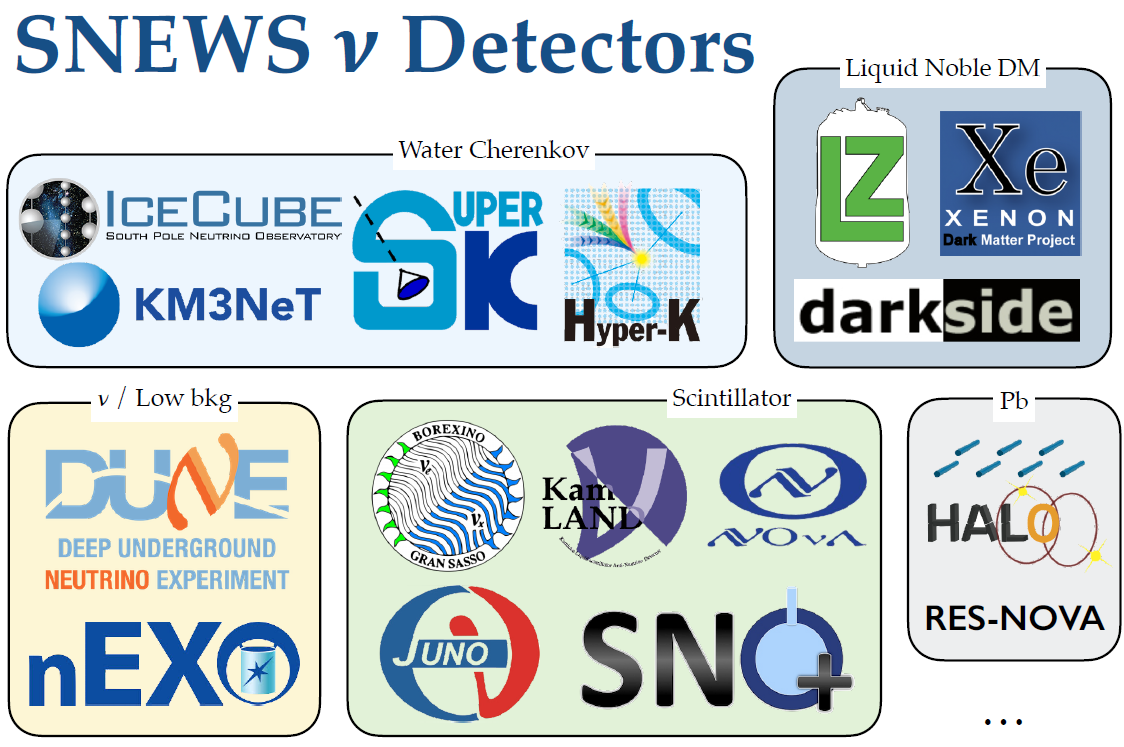 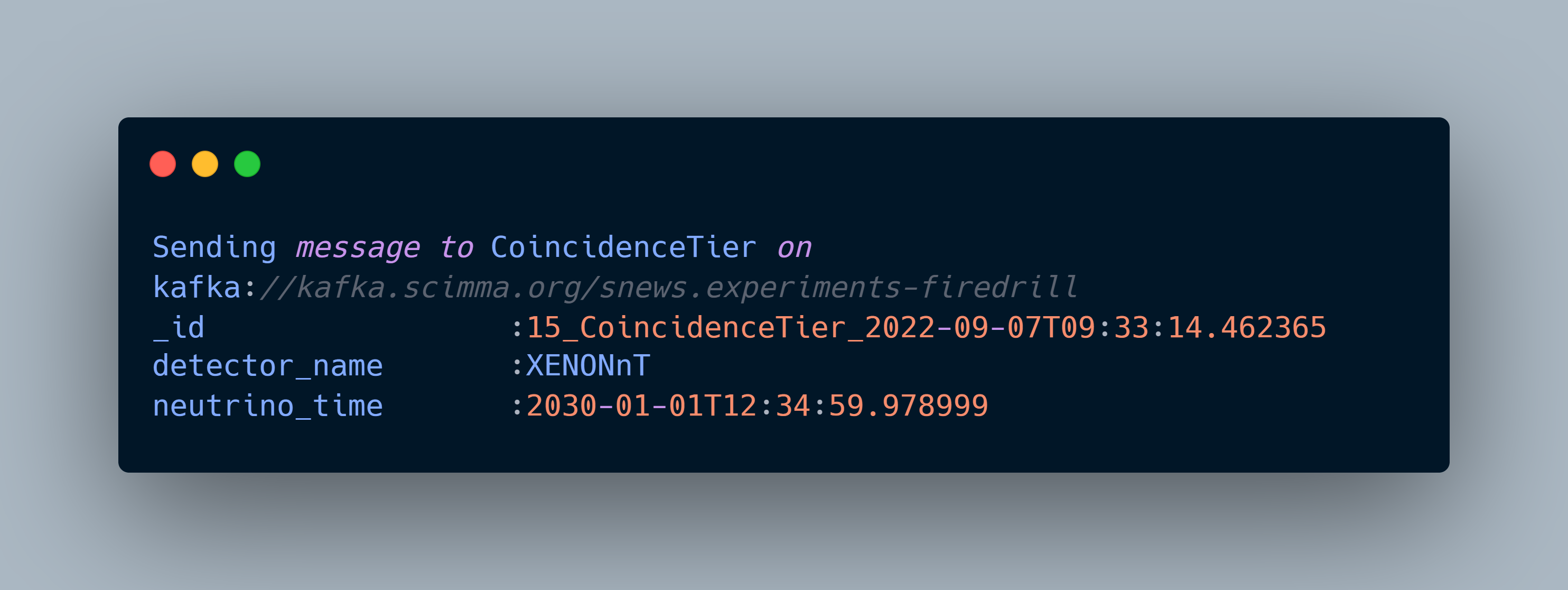 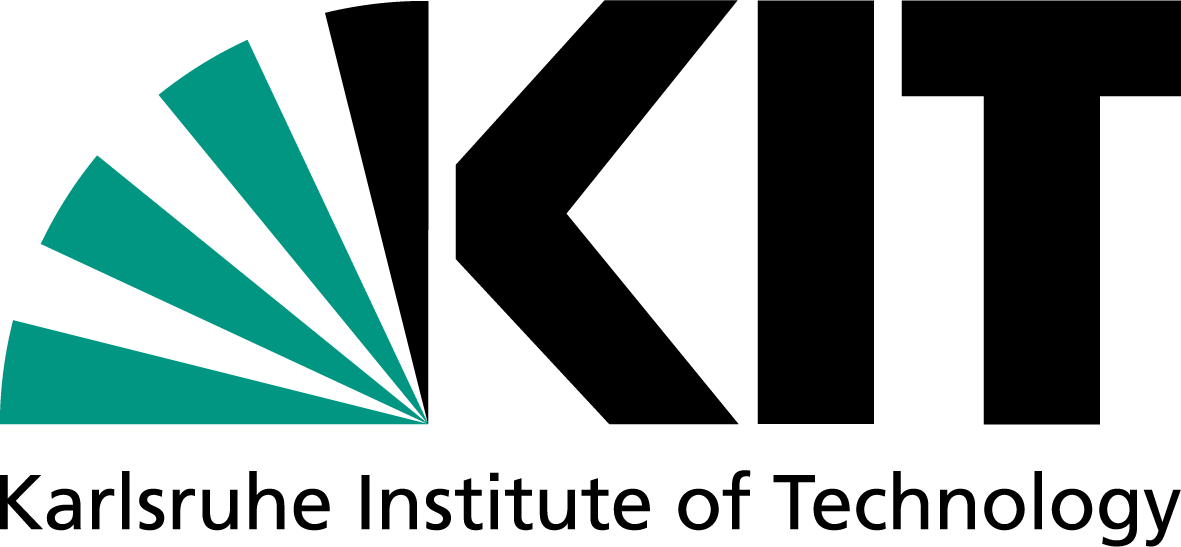 SNEWS logic
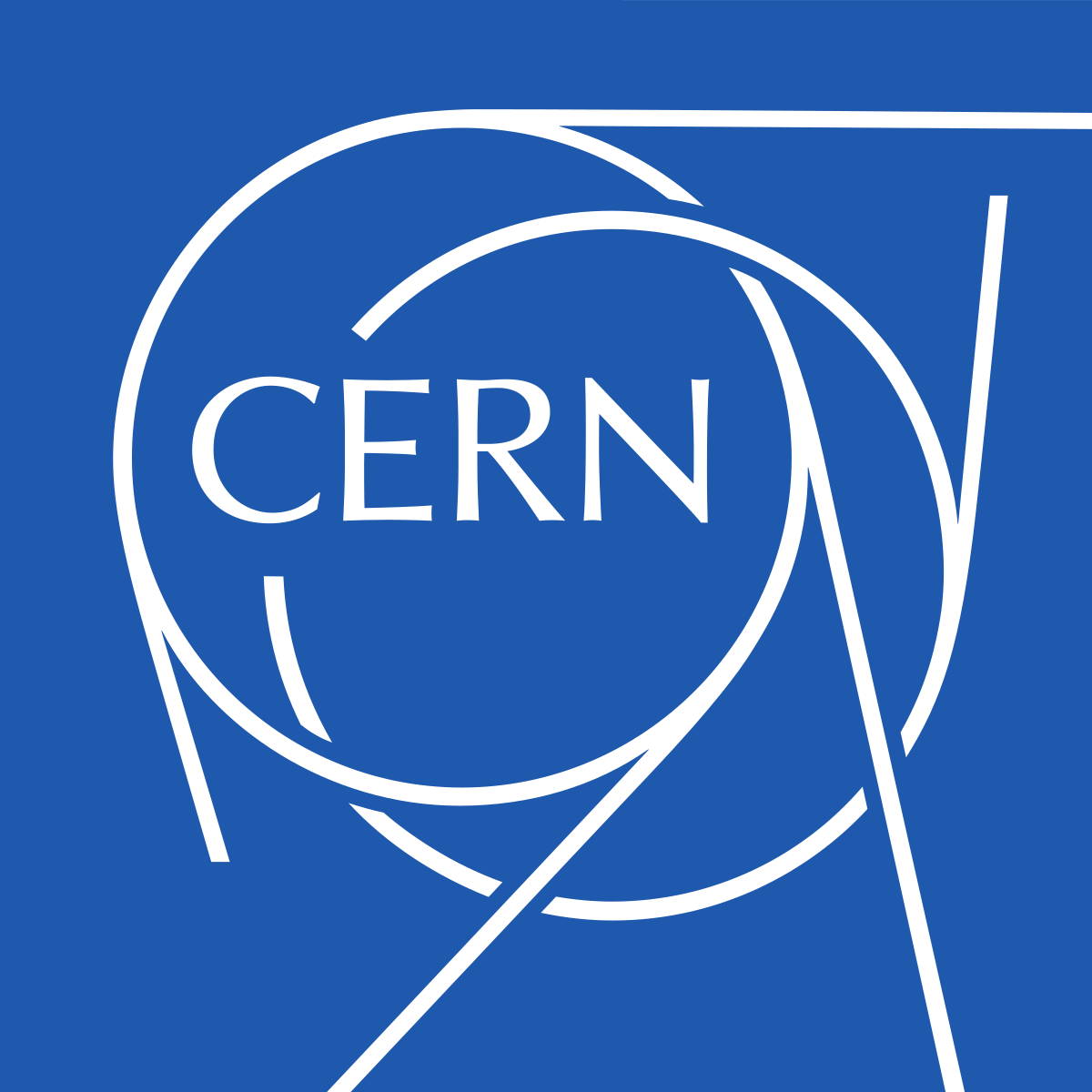 SUPER WHAT NOW??
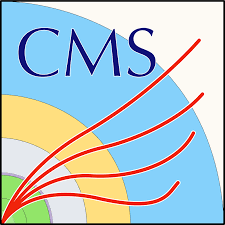 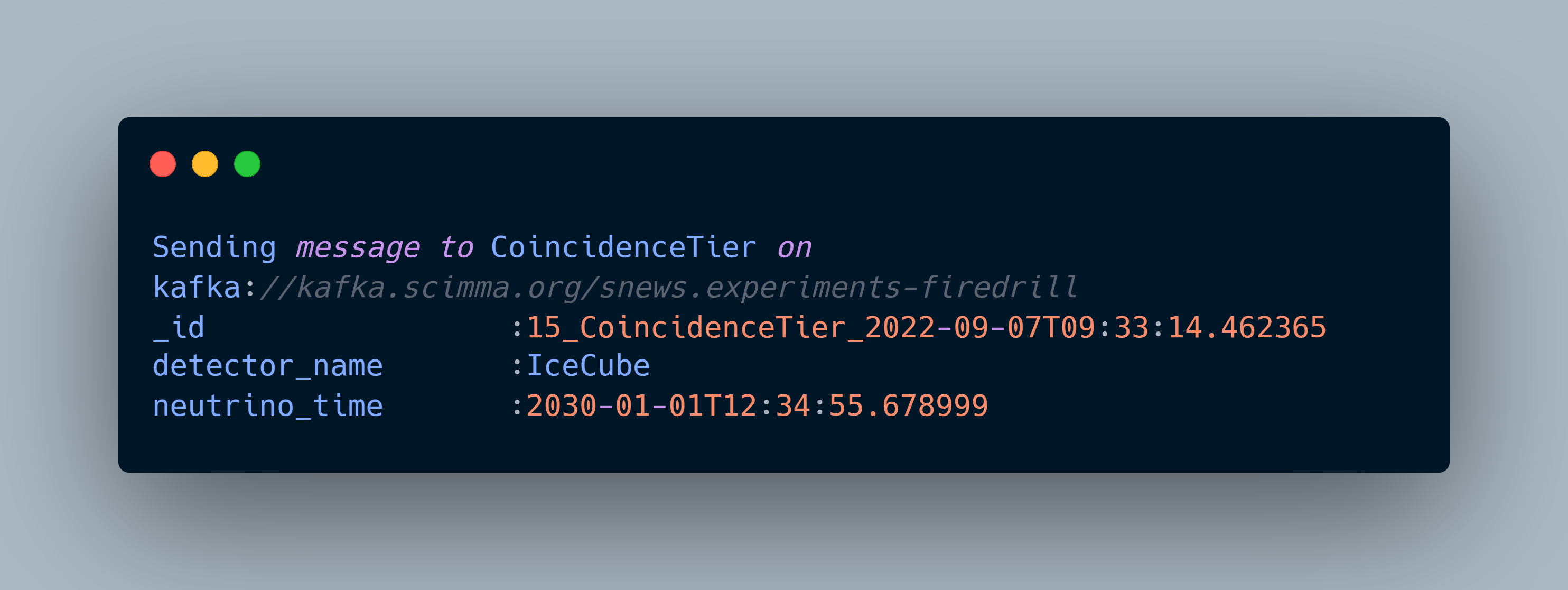 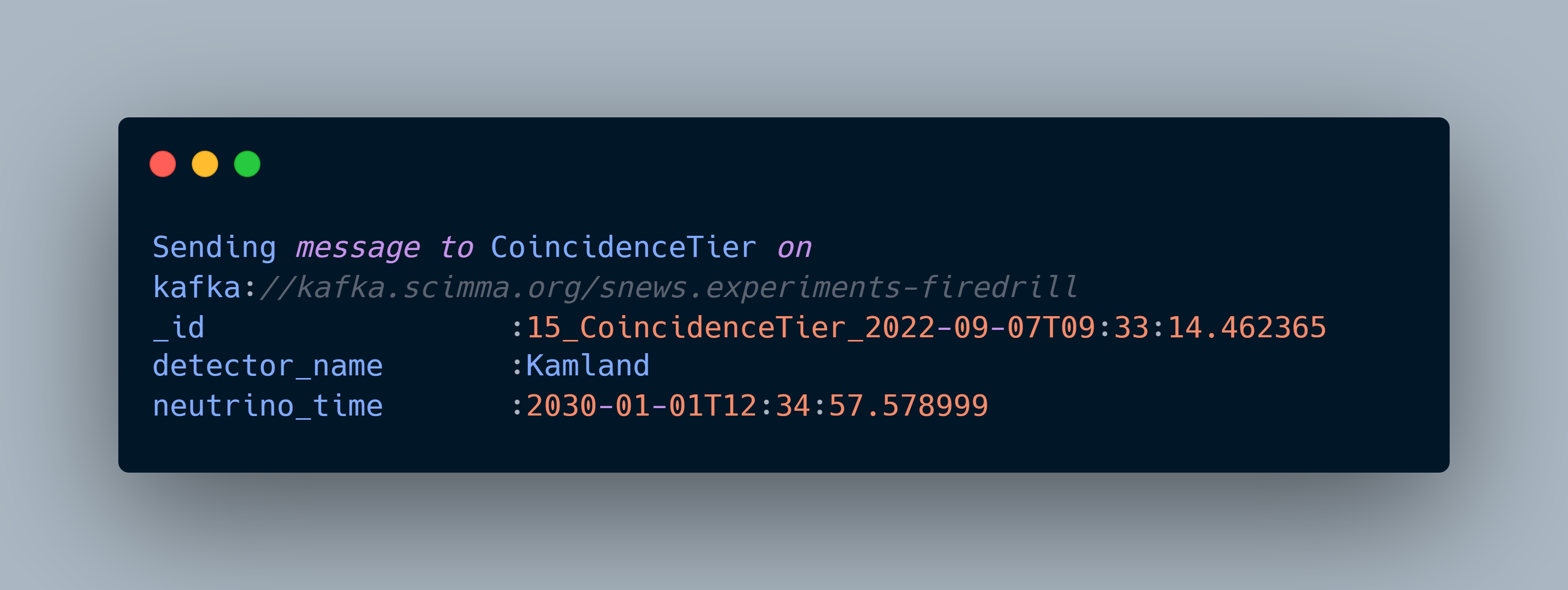 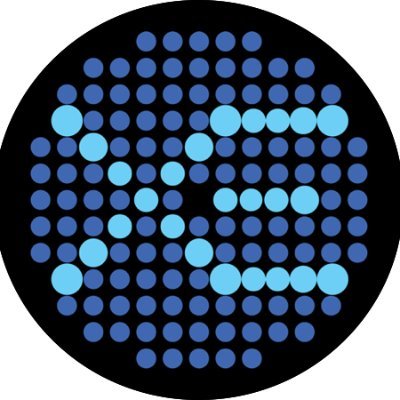 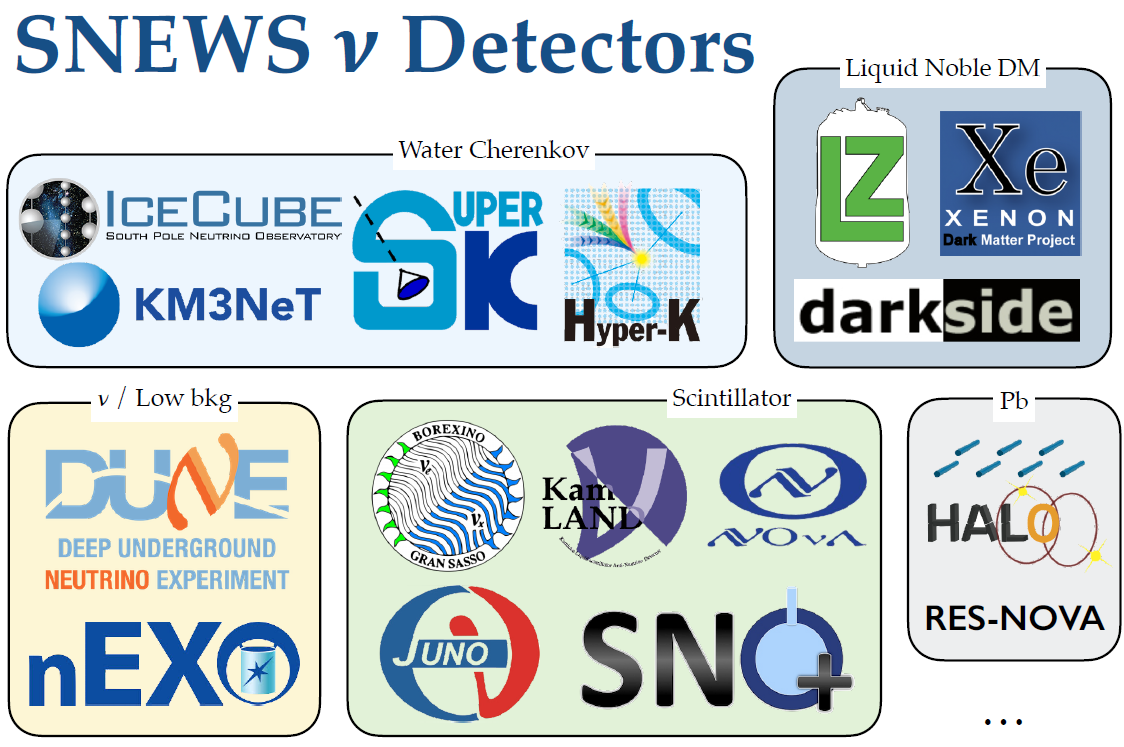 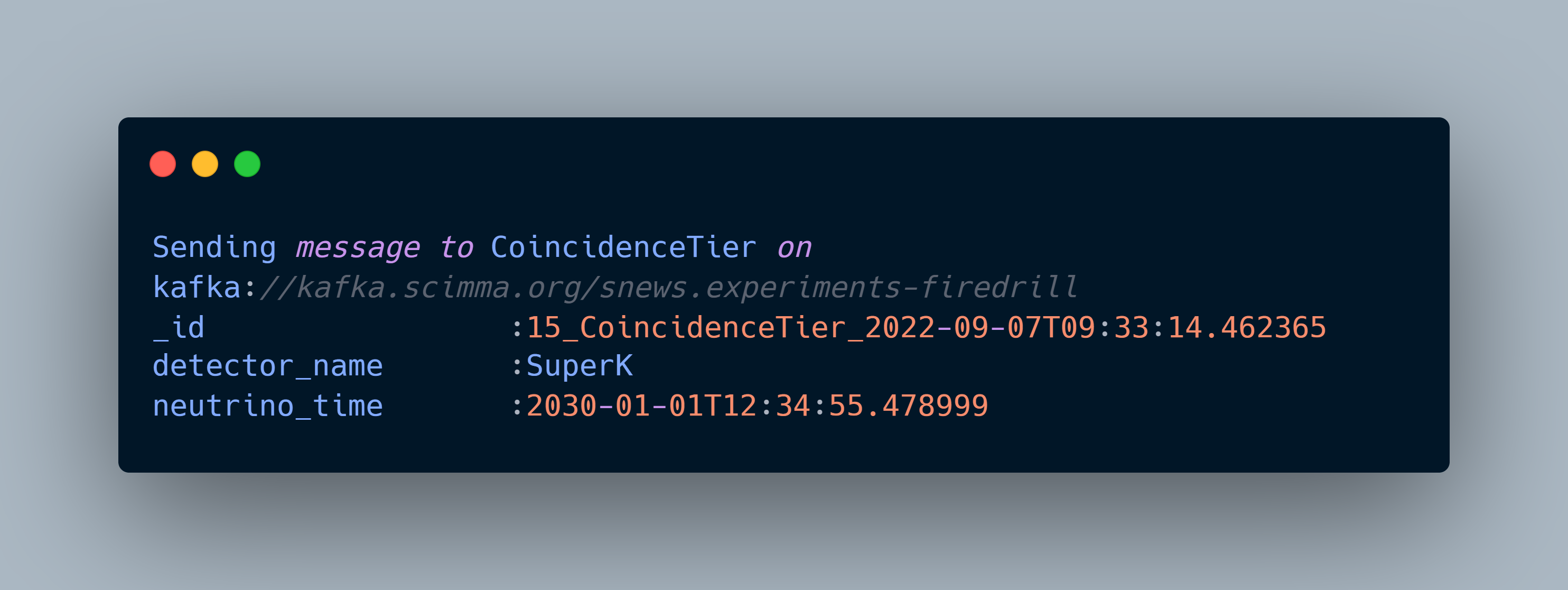 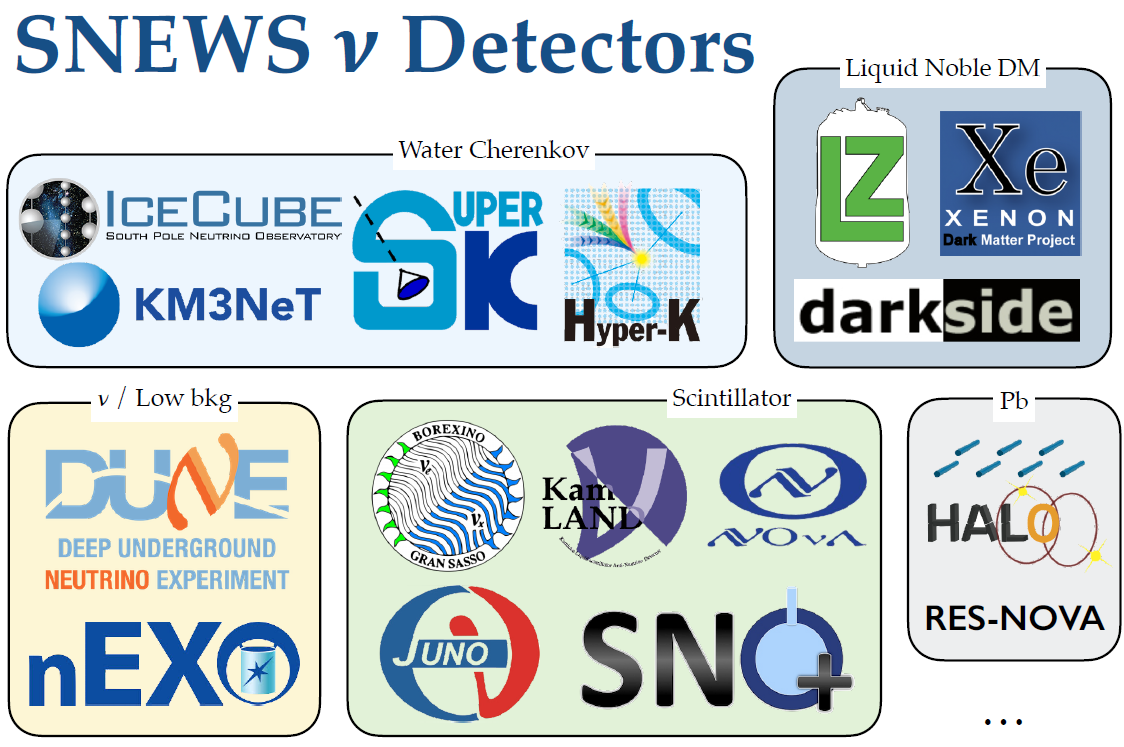 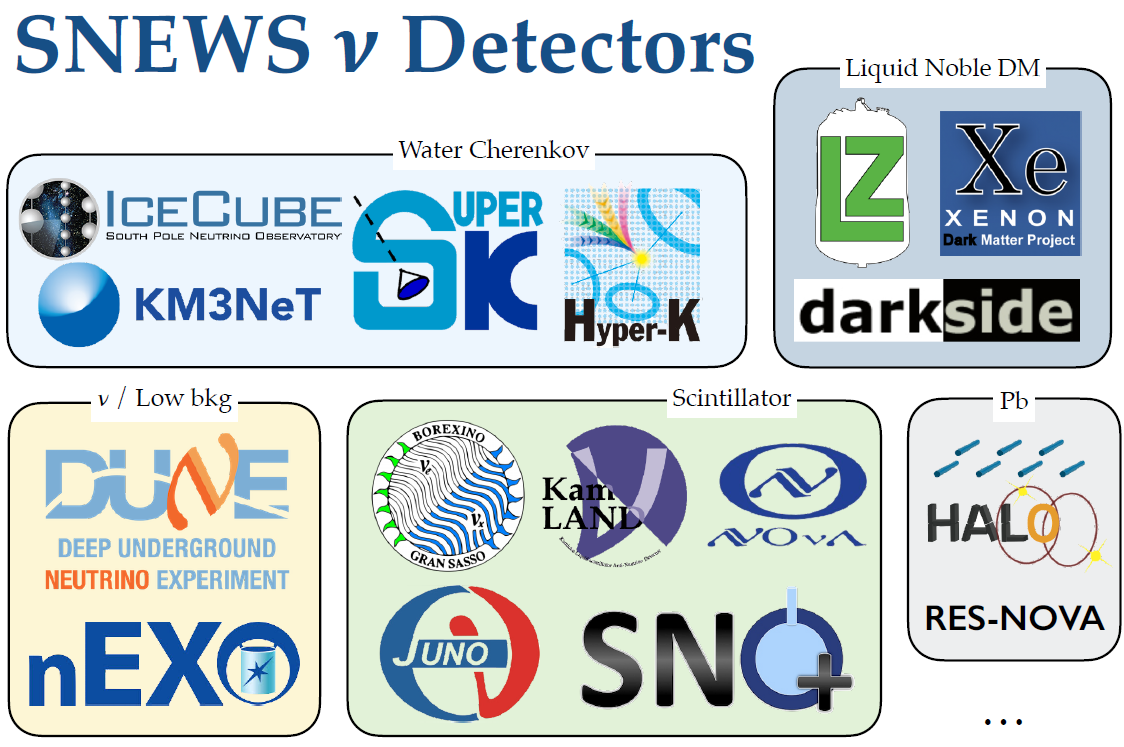 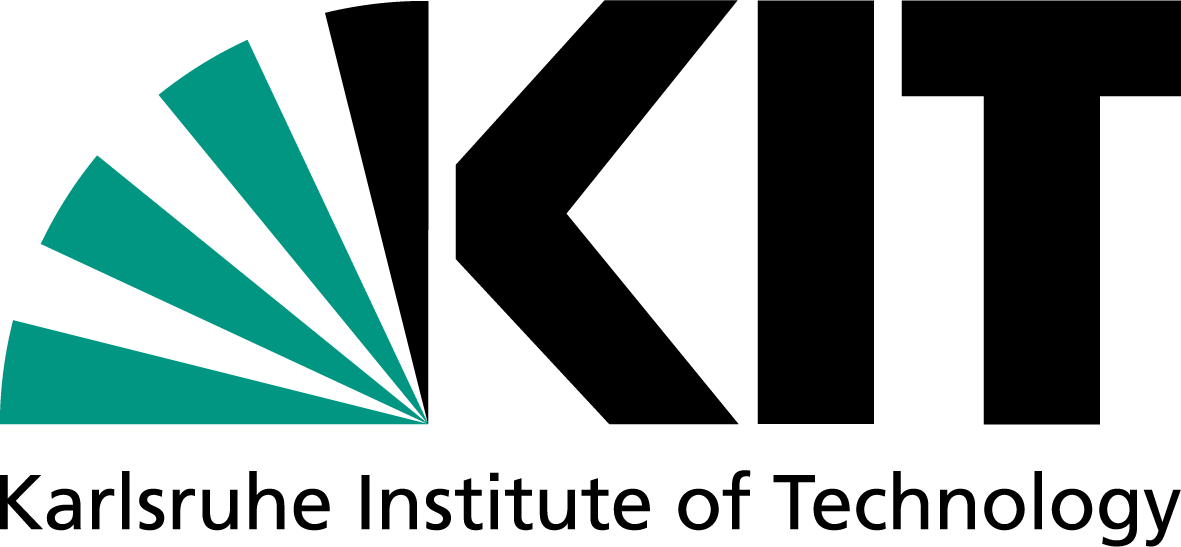 SNEWS logic
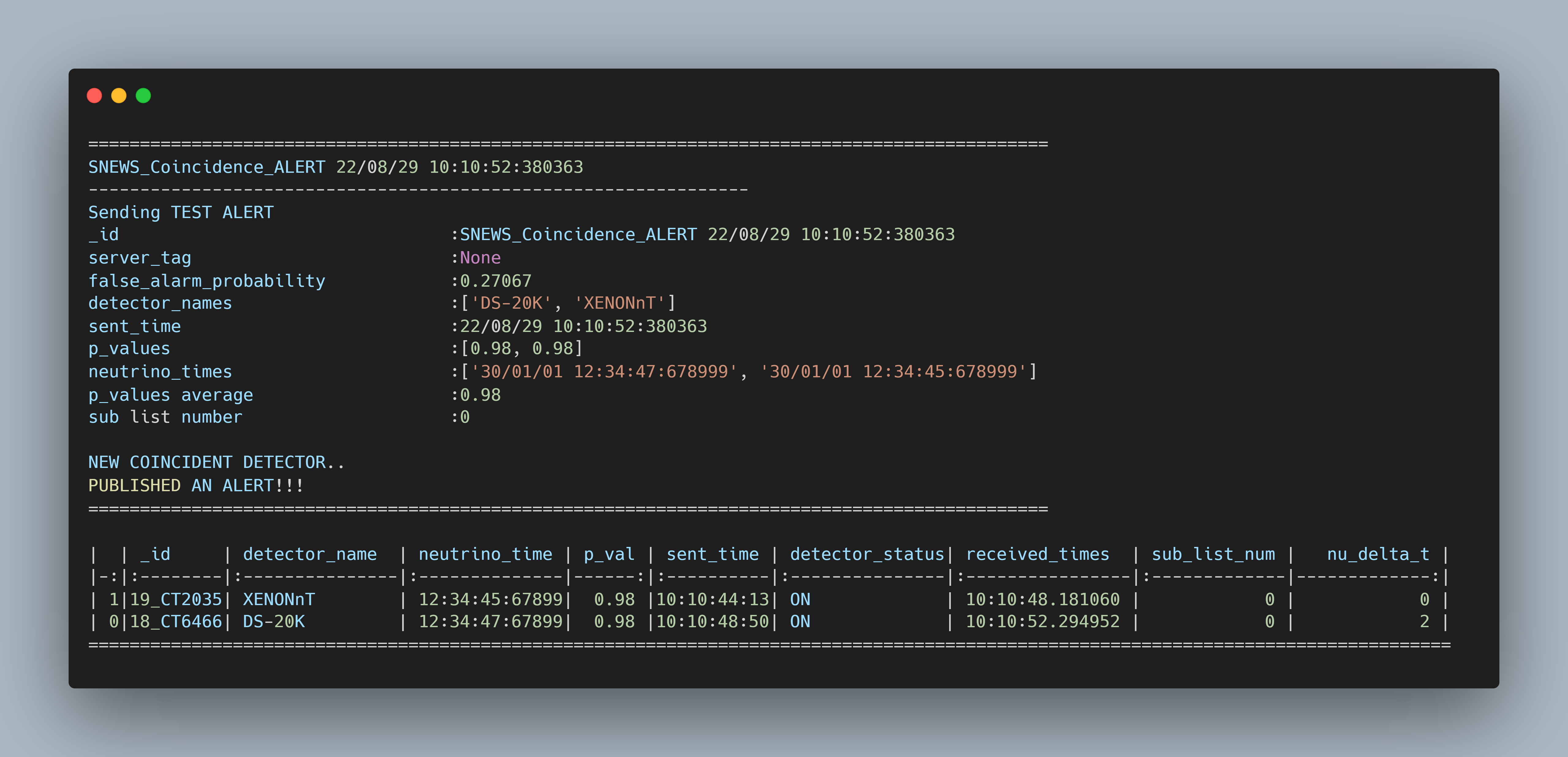 KIT Server
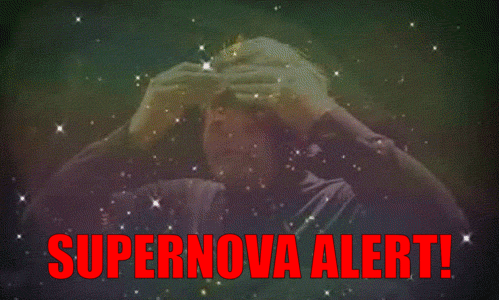 Purdue Server
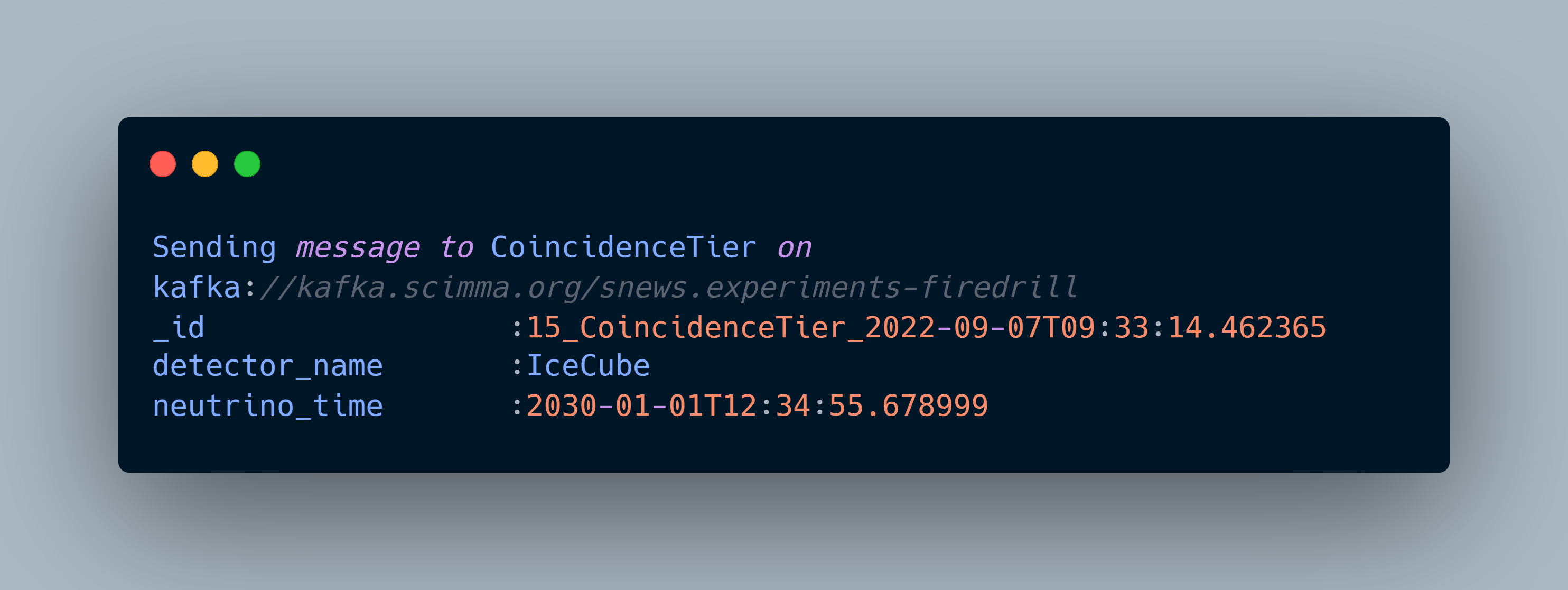 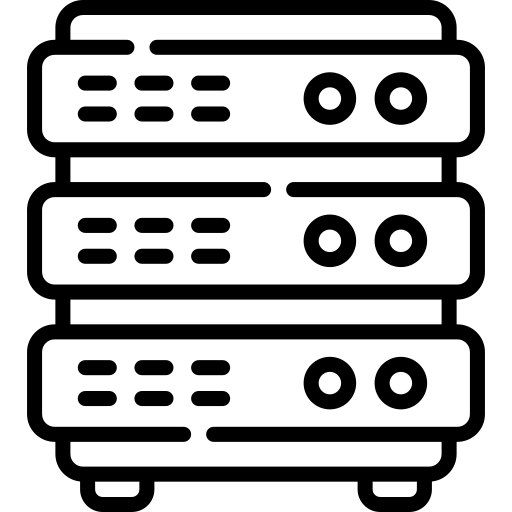 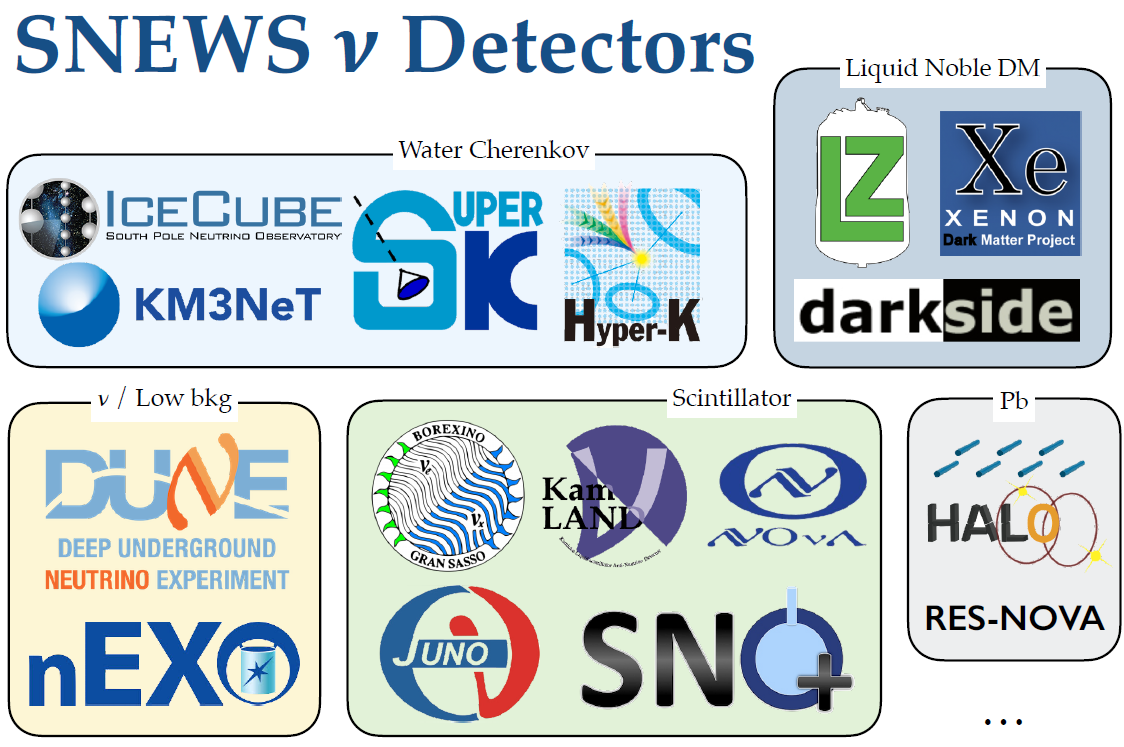 Coincidence Search
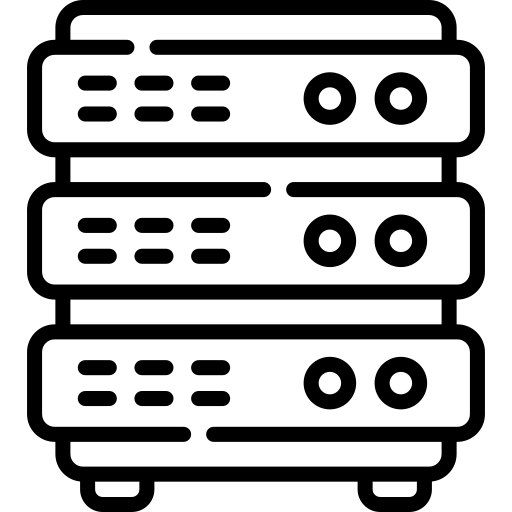 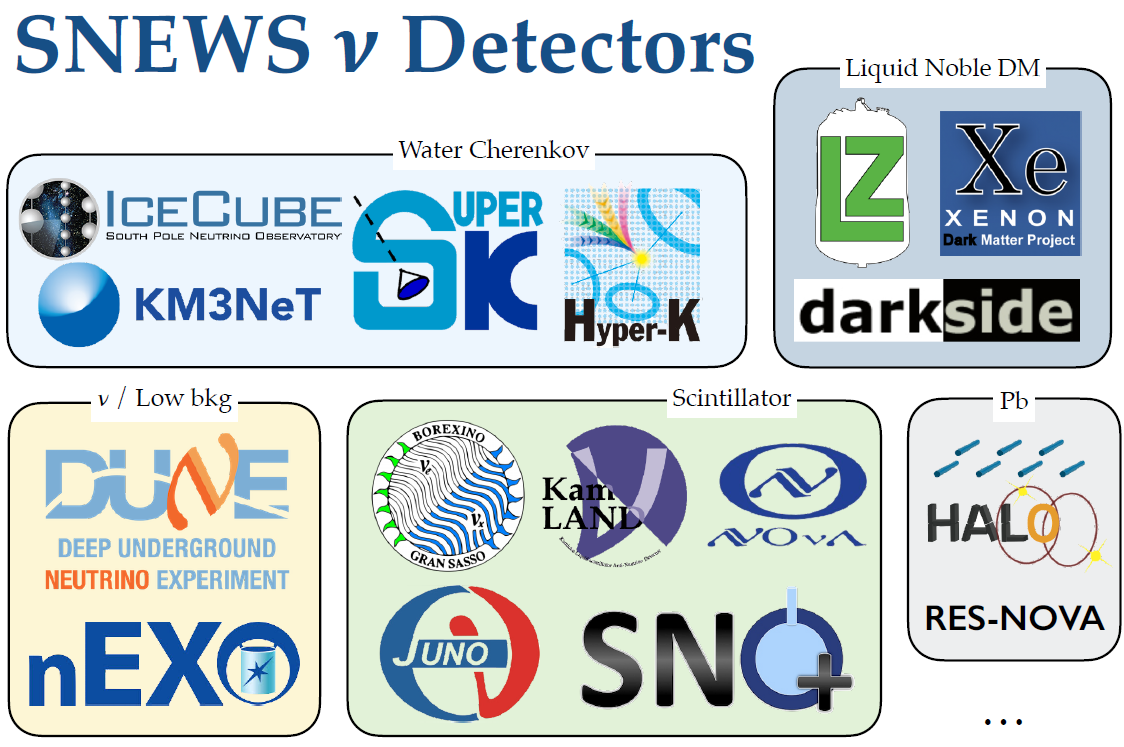 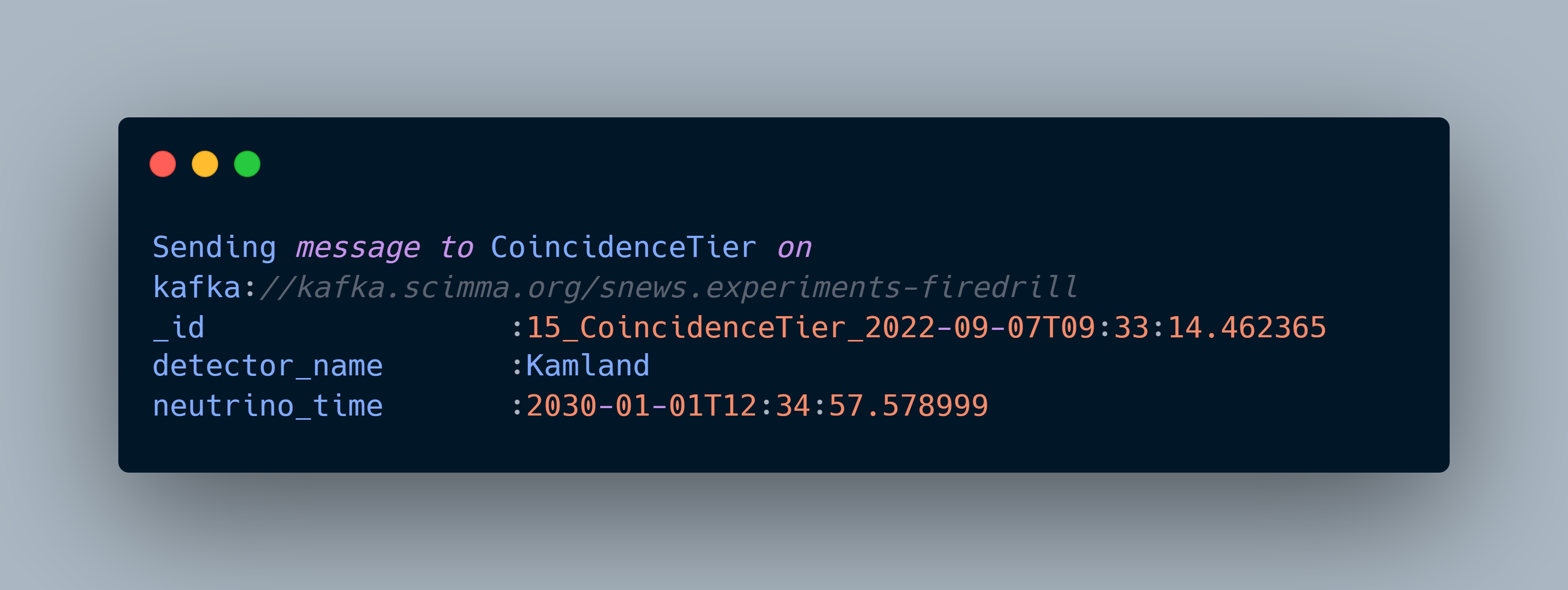 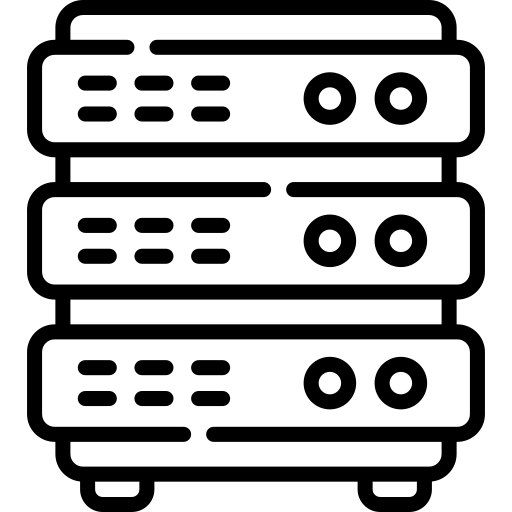 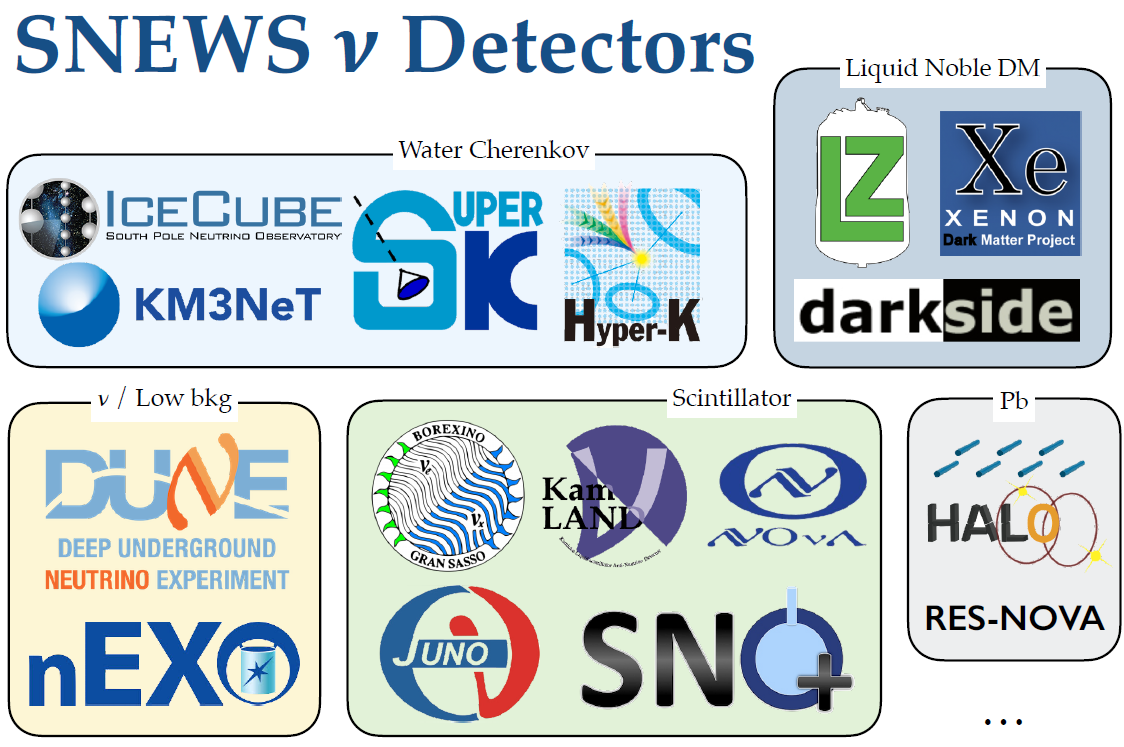 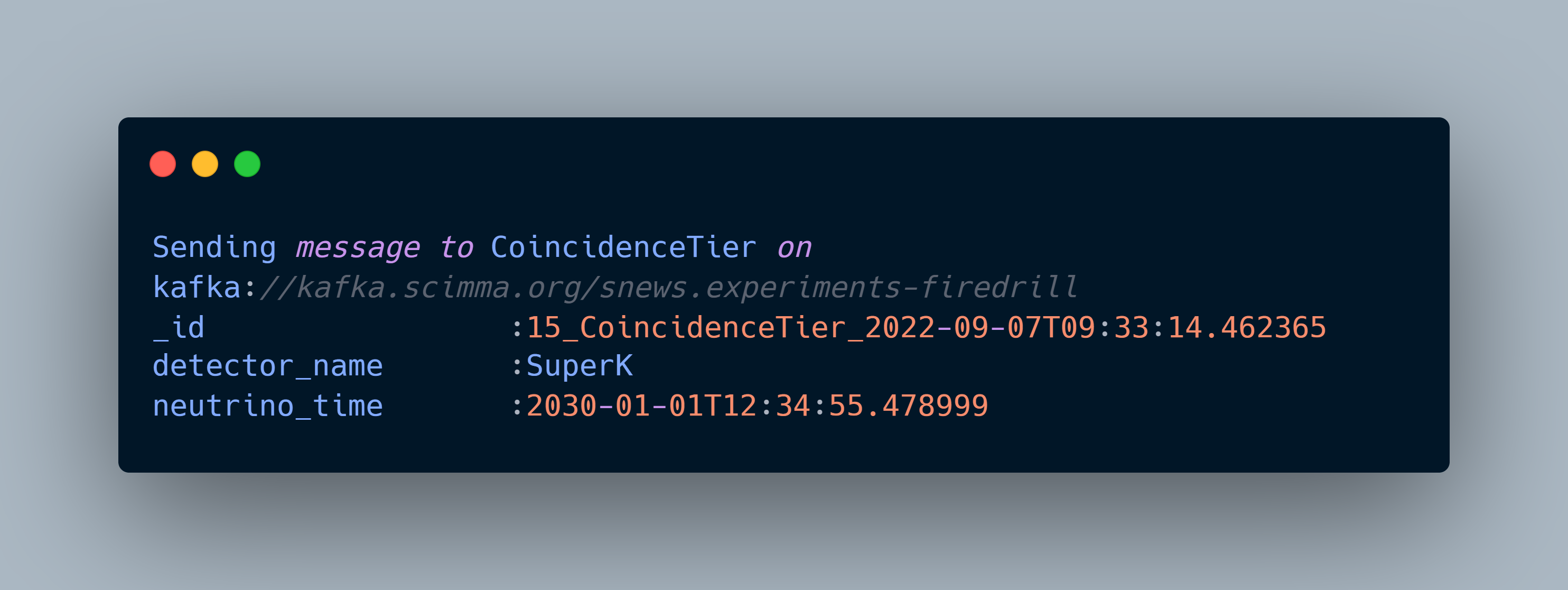 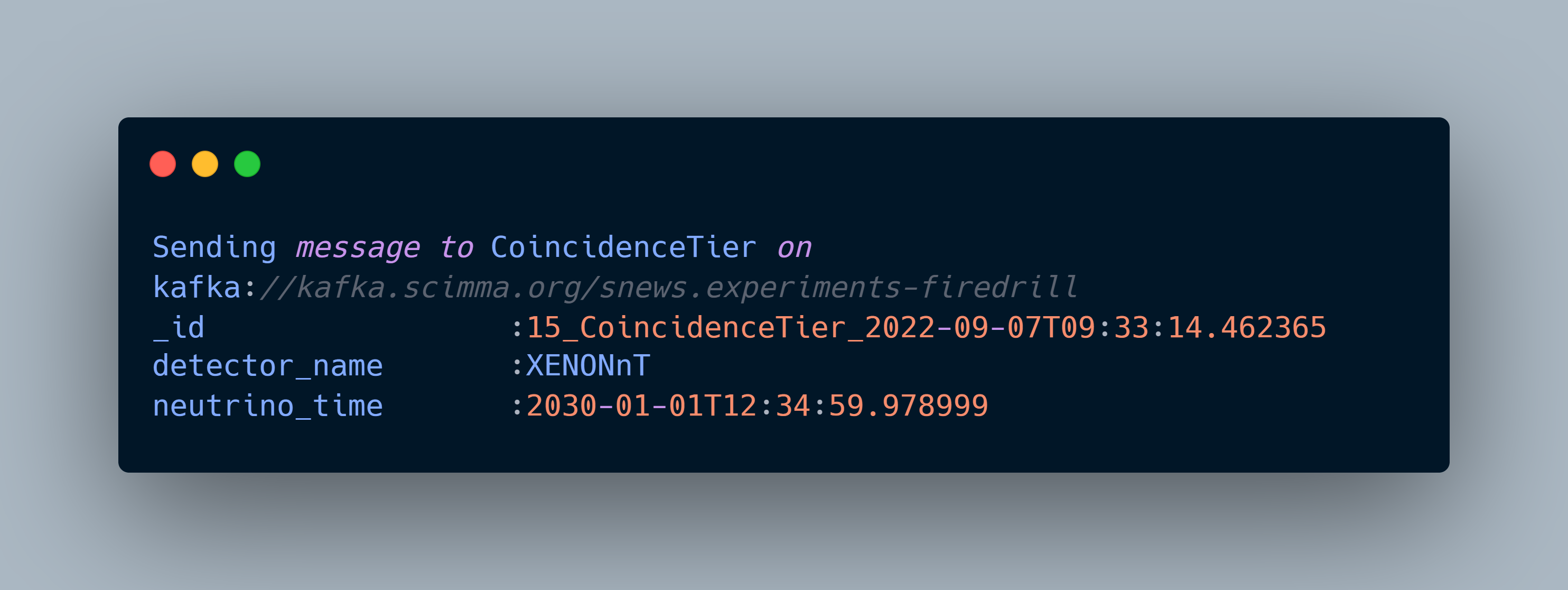 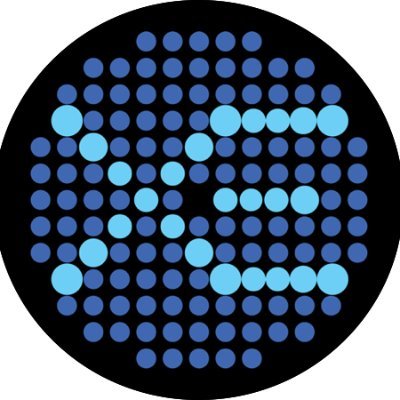 Oxford Server
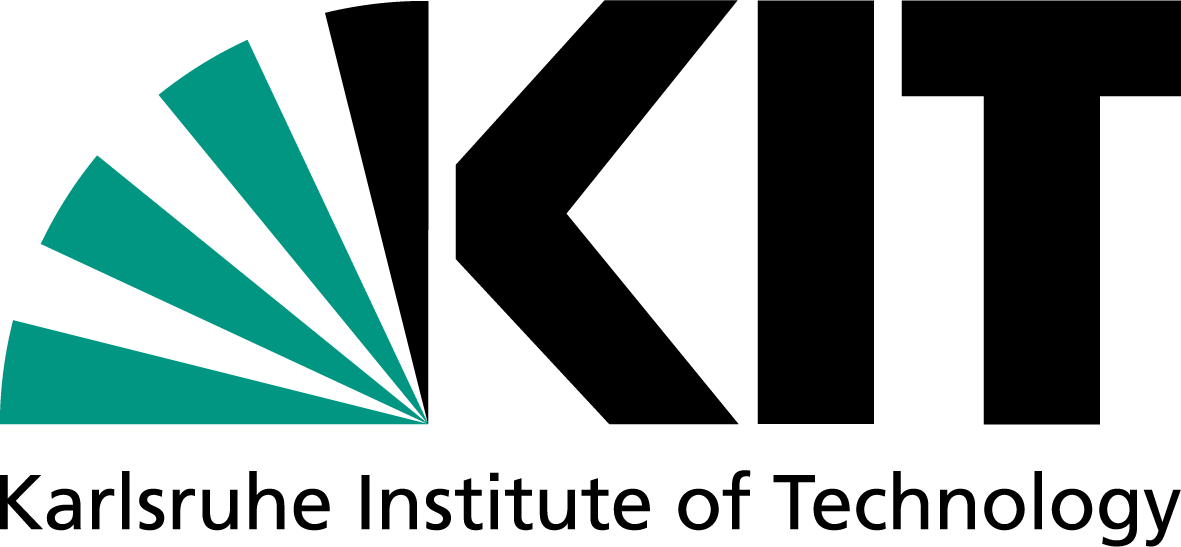 Conclusion & Outlook
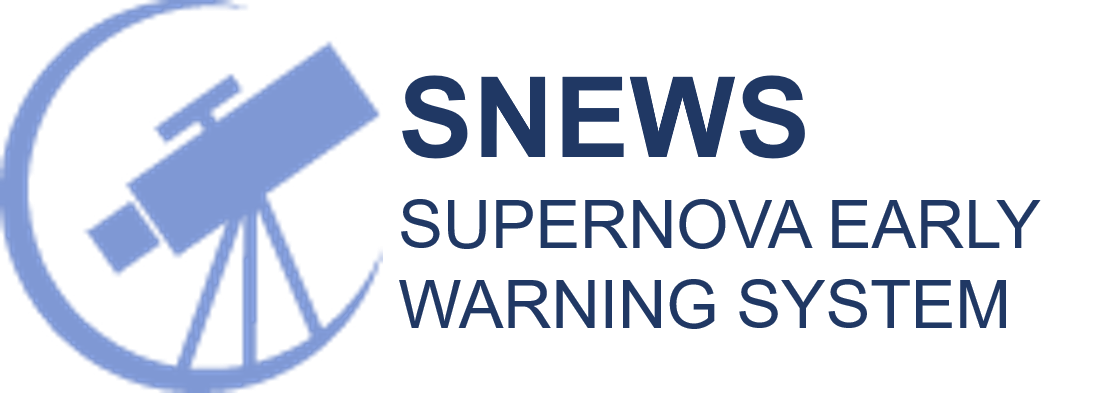 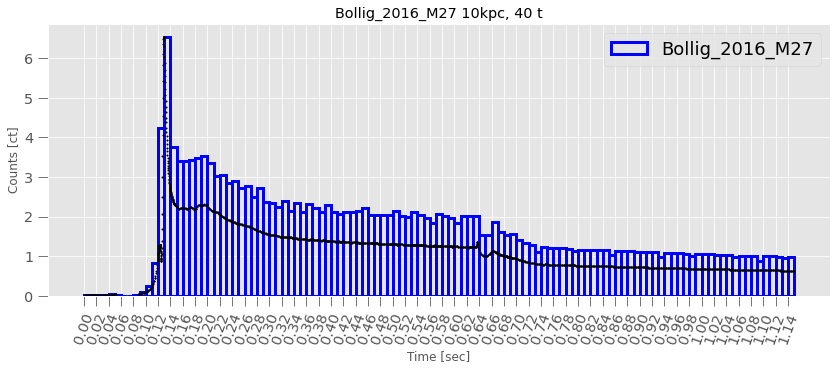 Ongoing studies
Realistic simulations and sensitivity projections
Model discrimination based on neutrino arrival times
Inclusion of veto systems
Real-time supernova monitor
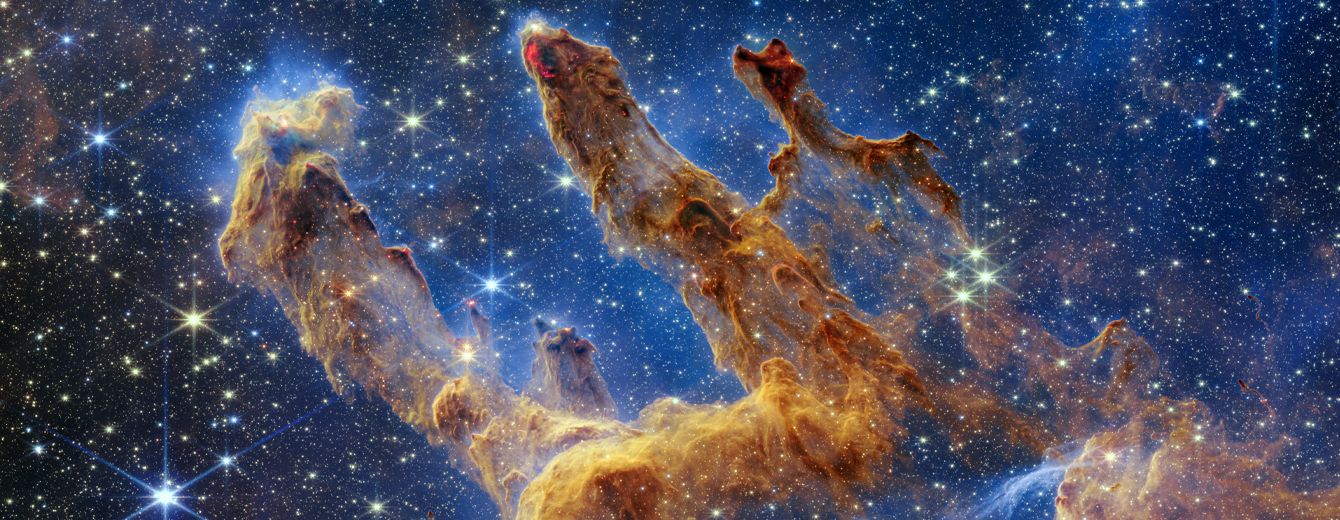 Next Galactic Core-Collapse supernova 
Insights on neutrino physics
Multimessenger signal: neutrinos + full EM spectrum + gravitational waves
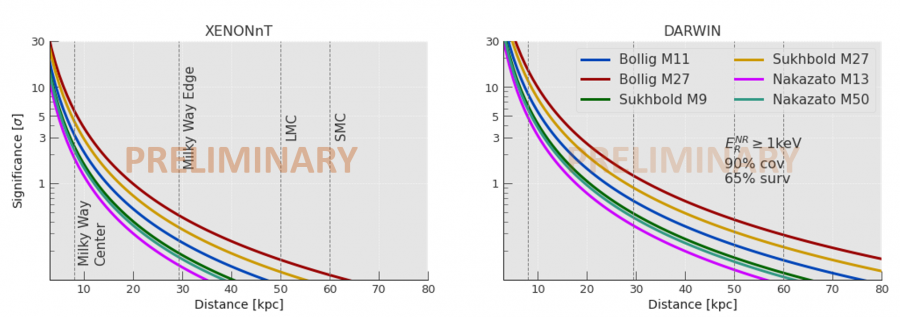 Dark Matter detectors 
Getting competitive in neutrino searches
Providing flavor-blind analysis
Can take part in SNEWS
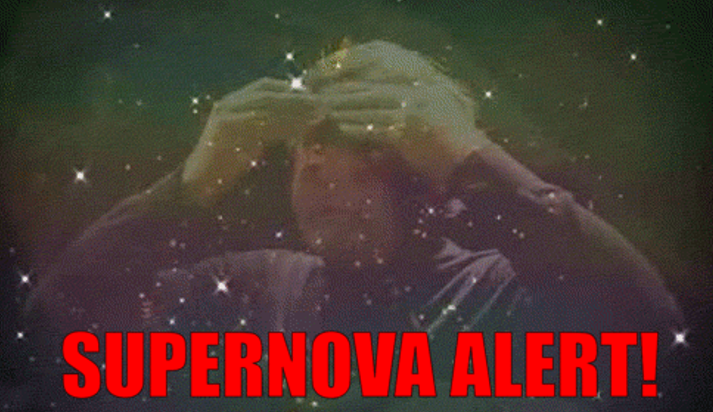 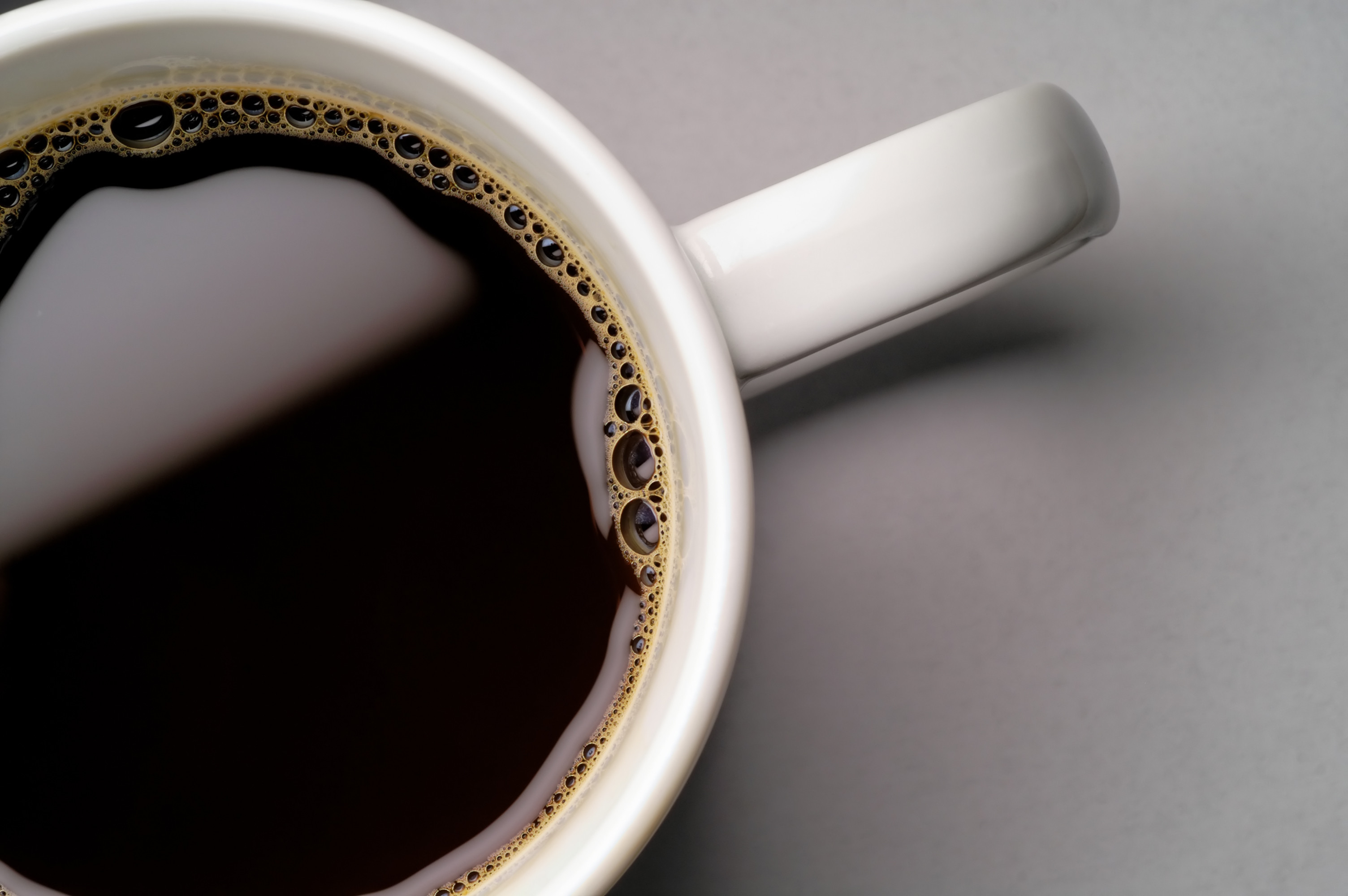 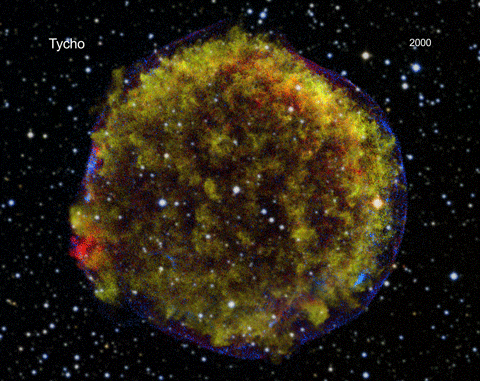 Thanks!
Any questions?
Back up
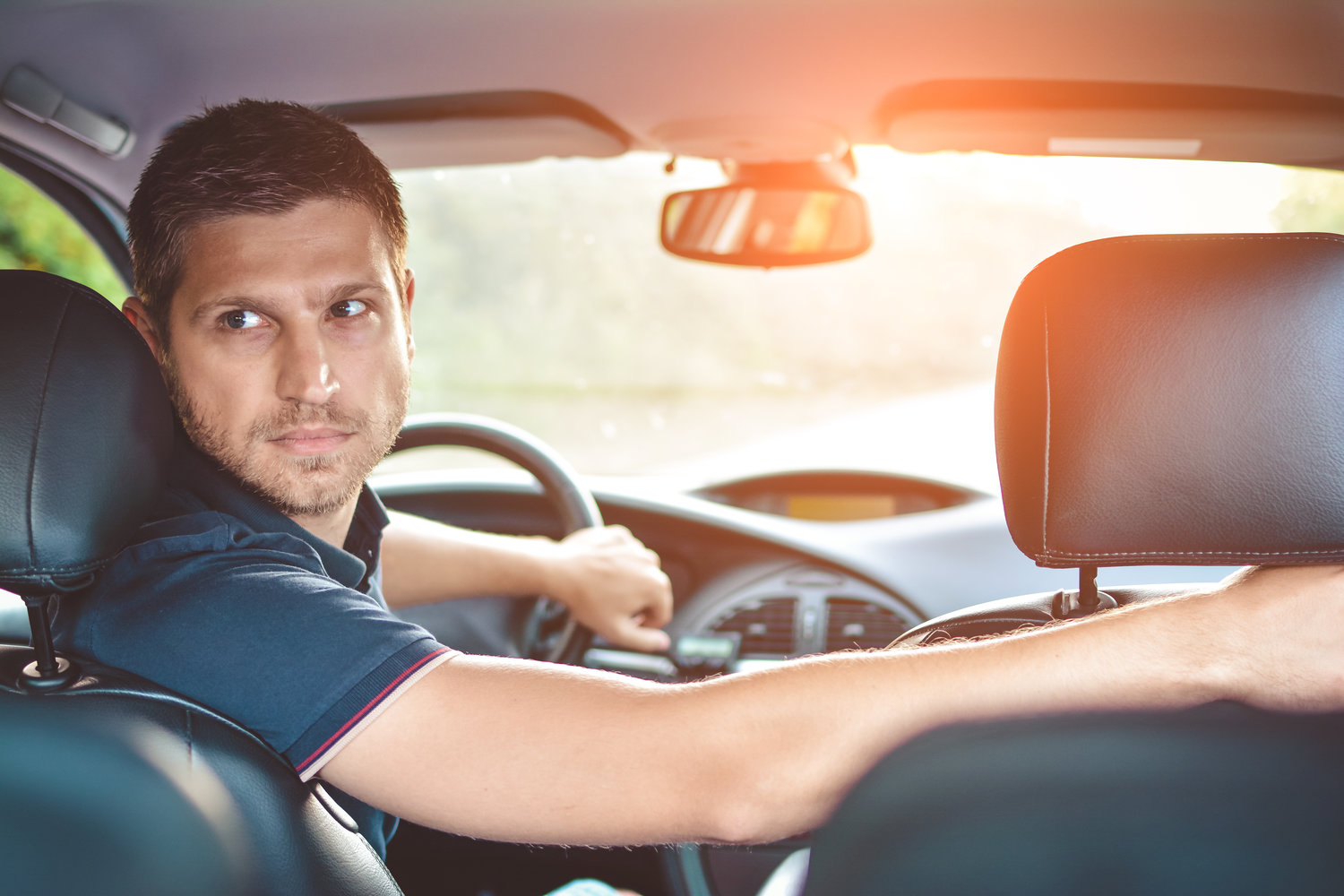 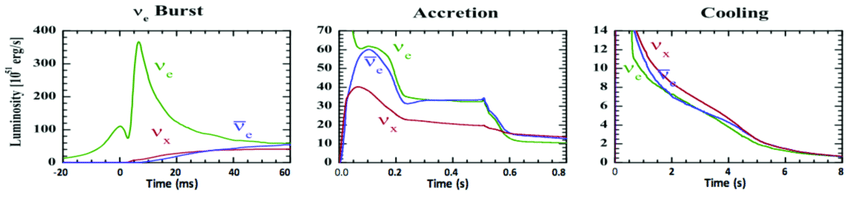 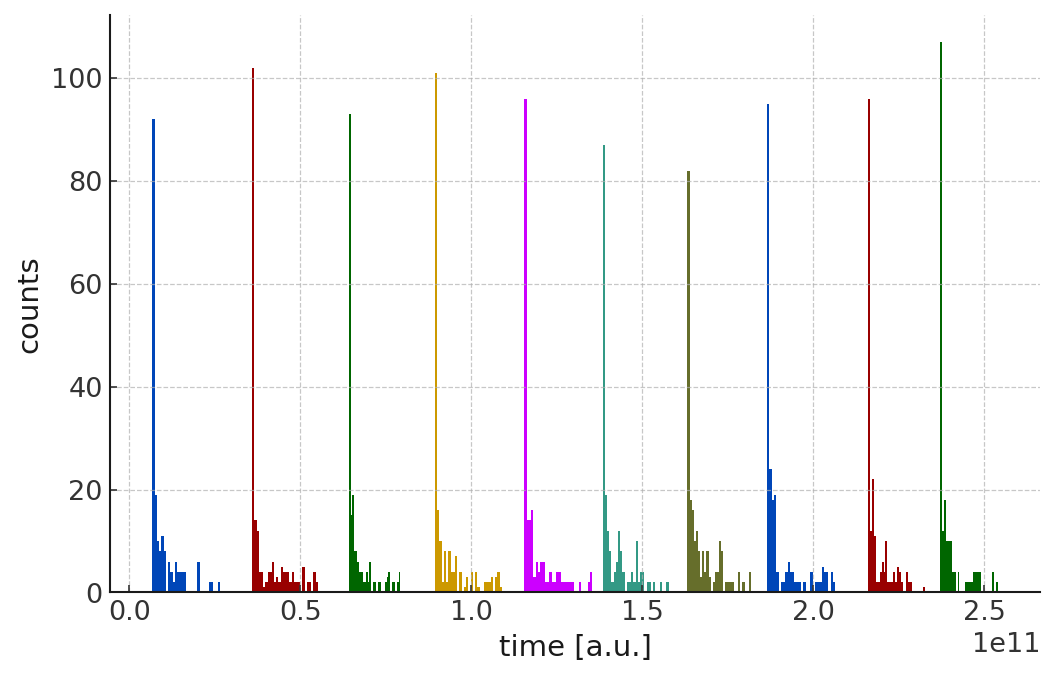 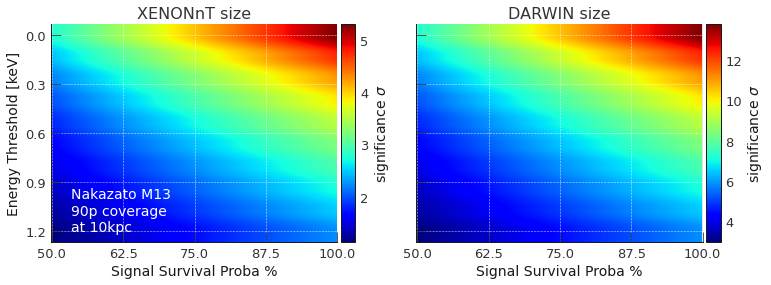 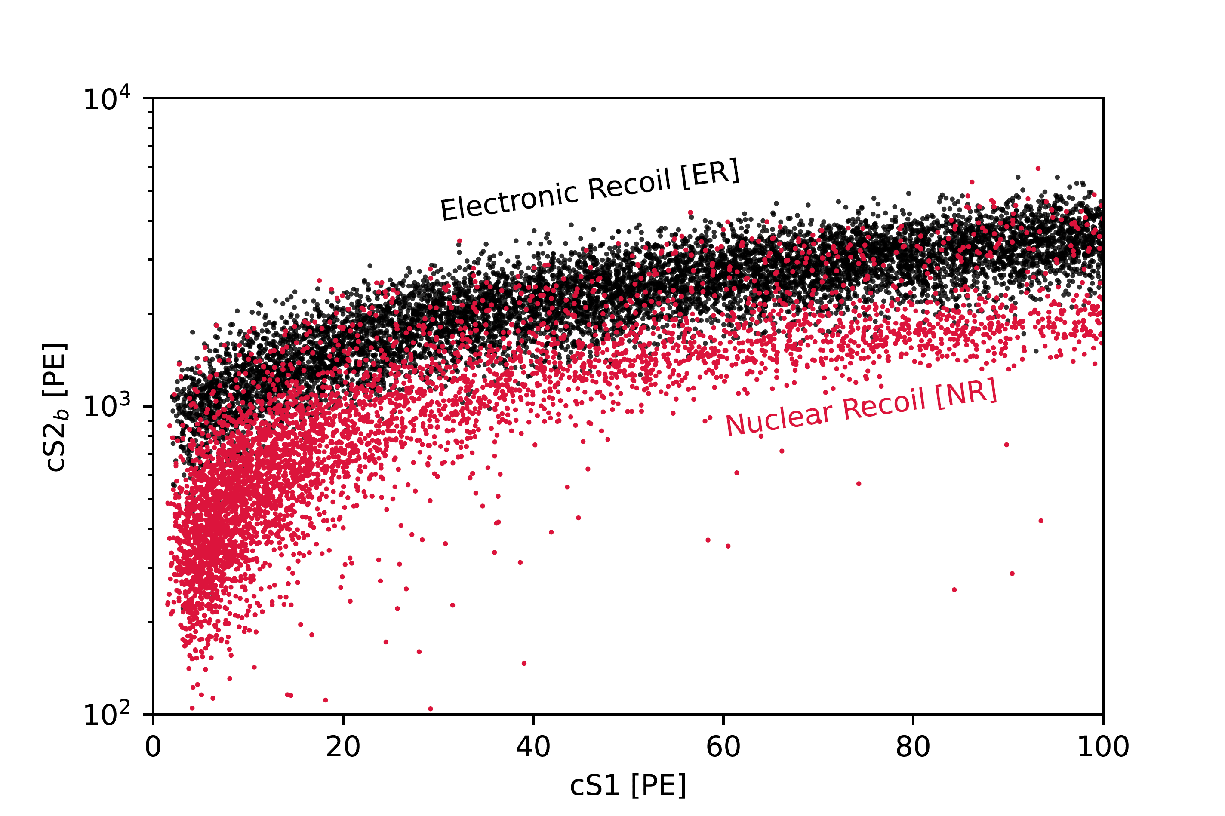 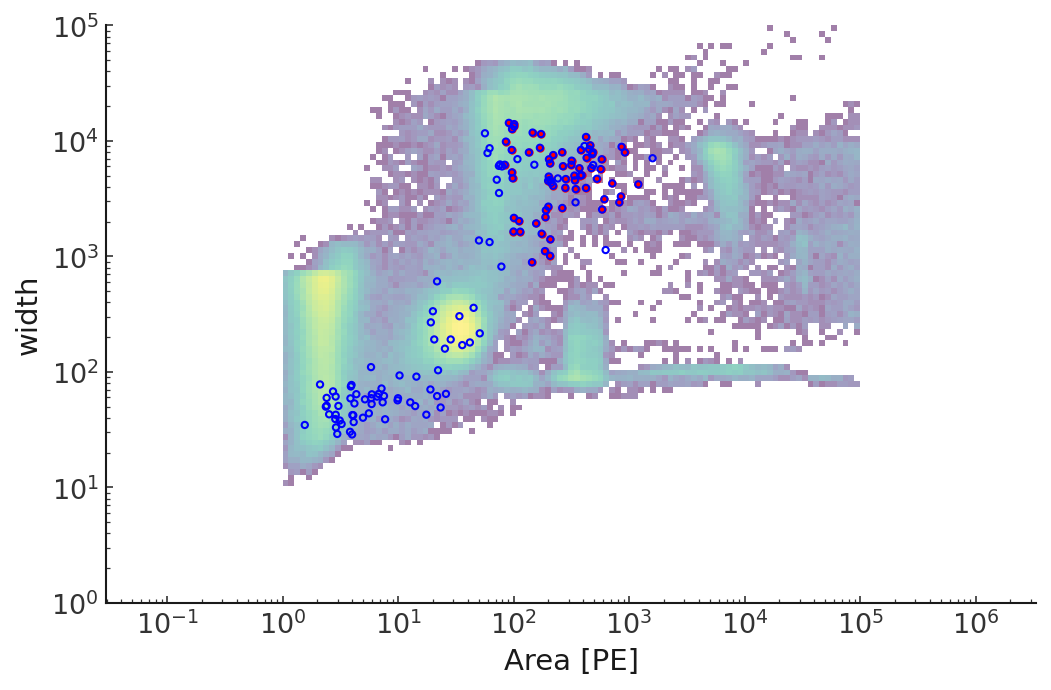 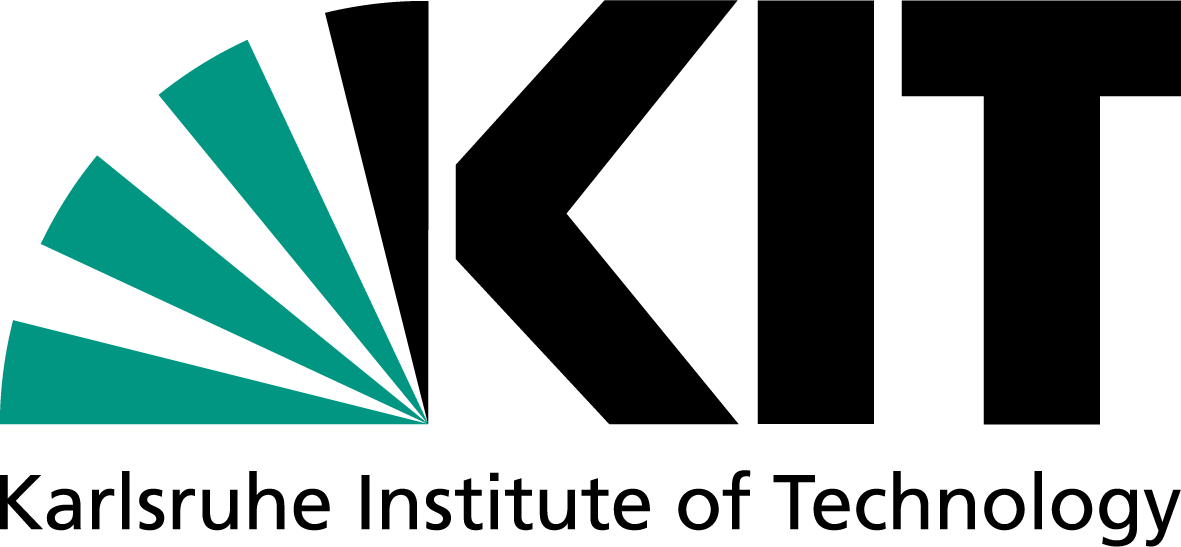 SNEWS and XENONnT
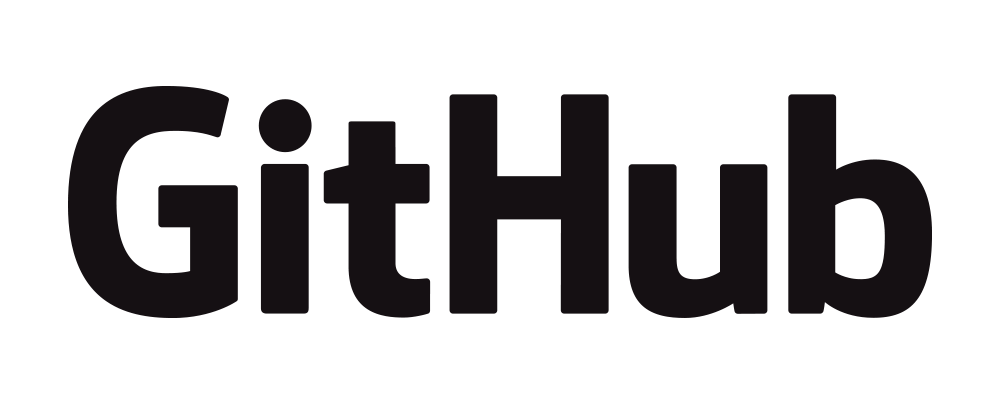 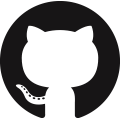 How are we integrating a dark matter detector into SNEWS
There are three main aspects to connection with the SNEWS
ListeningSubscribe to the alerts and receive them once they are triggered by the server.
Sending heartbeatsServer can compute the false-alarm probability,provide feedback on their latencies, control a possible community-wide down time.
Sending observation messagesMonitor acquired data for a possible supernova-like signal. Submit every suspected observation.
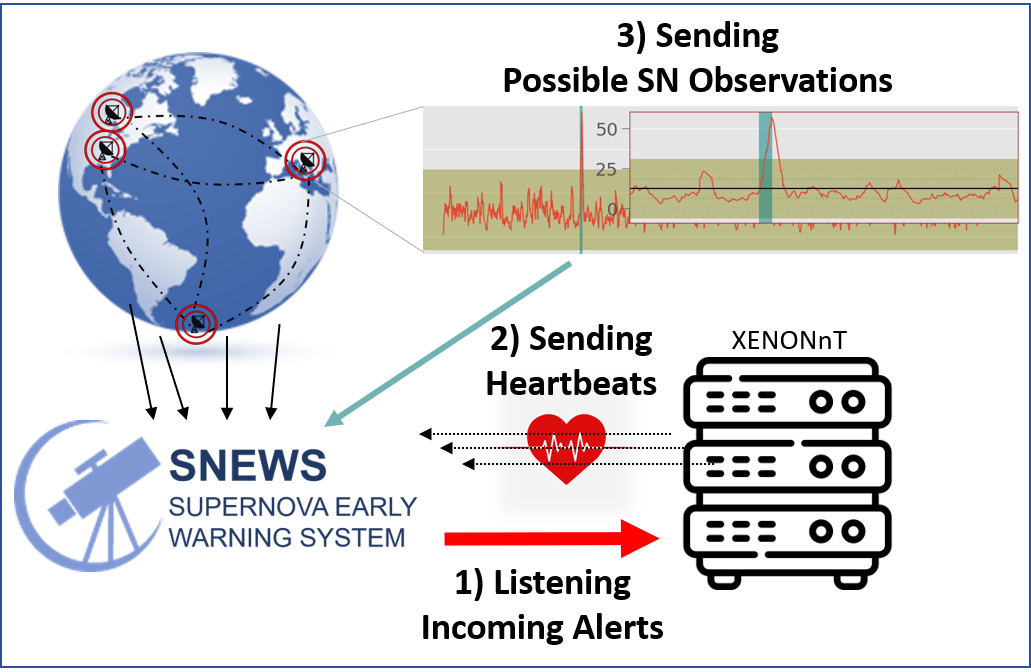 Supernova
communications
In XENONnT we are ready to be fully integrated into SNEWS through our custom developed software